WEEKS 10-13
Bates College DCS 105 Calling Bull: Data Literacy and Information Science
Professor Carrie Diaz Eaton
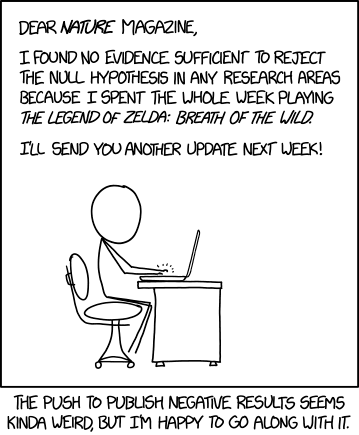 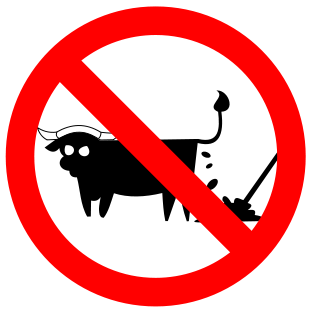 Calling Bull (with R)
Week 10 - Predatory Publishing and Scientific Misconduct
DCS 105, Bates College, Diaz Eaton
source
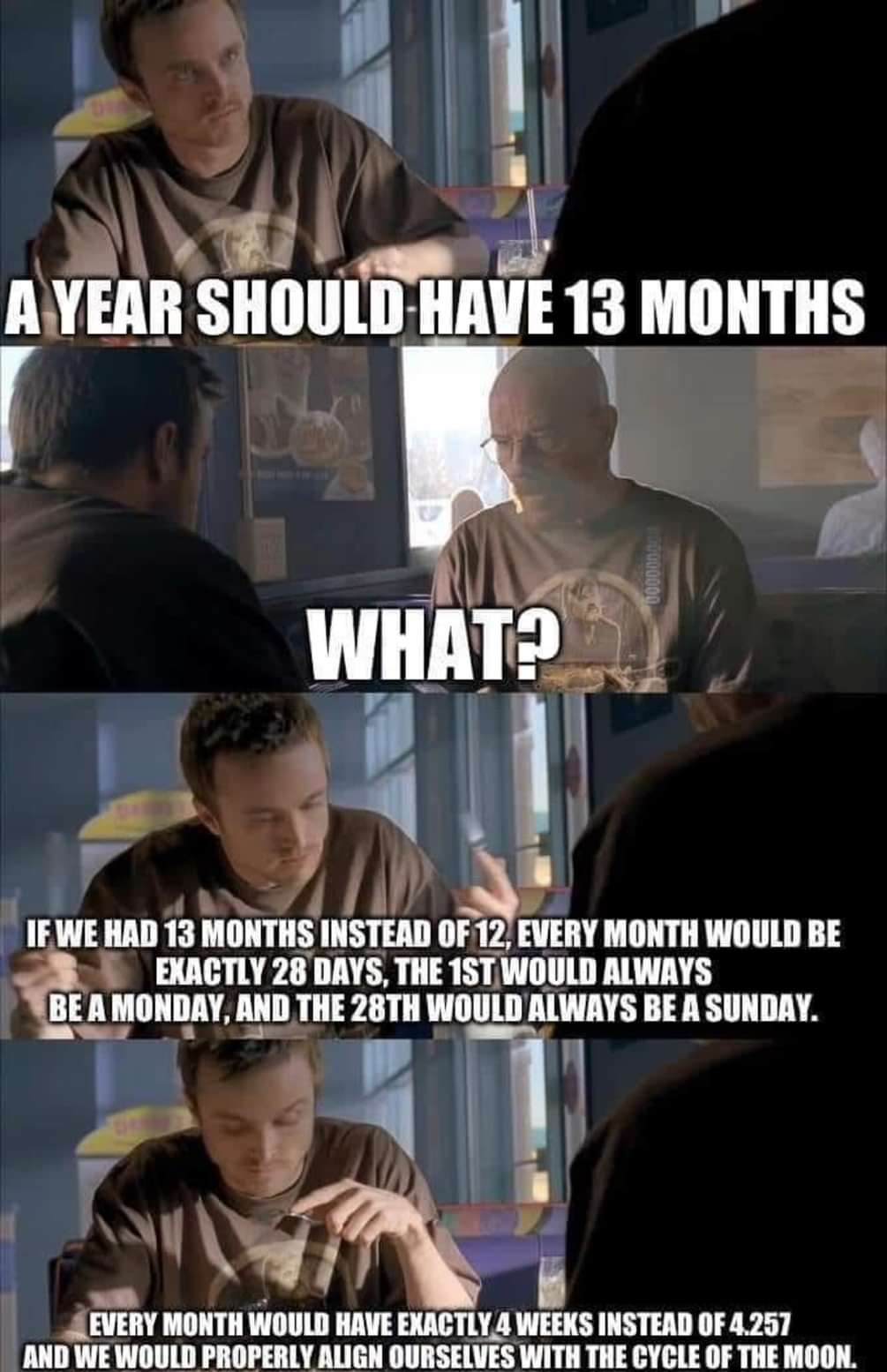 The Plan
Today 
Reflections
5 Ws and Scientific misconduct
5 Ws and Publication industry & predatory publishing
R Byte
Look ahead to case study
Wednesday
Mid-semester case study
Source
Reflections
A LOT Really like the amount of in-class “doing”
A LOT mentioned peers, group work (including Perusall comments)
A LOT cite overall support from the whole instructional team (w/special shoutouts to helpful and kind CATs/TAs)
MANY cited how important the real-world connections were
MANY shared satisfaction with the overall structure
Shared tips - go to class, ask support team for help, go to library to study, dedicate time for readings
SOME feel a little behind - not necessarily this class, just life
1 idea for a case study preview & 1 more “R bytes” in class
1 felt group was not collaborative during labs - move groups!!
1 uncomfortable with the flipped format - lectures/readings in-class instead of out-of-class & 1 readings in class is repetitive
Scientific Misconduct
Remember the 5 Ws
Who: Scientist
What: Fudging data, p-hacking, not following IRB processes, not declaring COIs, selective reporting of results
Where: Universities, pseudo-institutes, companies, non reputable journals
When: Been around a long time
Why: Fame, gain, tenure, grants, pressure to produce, lack of ethics courses - structural reinforcements: reward paper, results, hiding proprietary information, low job security without fame/results, future tied to a oversimplified metric
Breakout Groups - Predatory Publishing
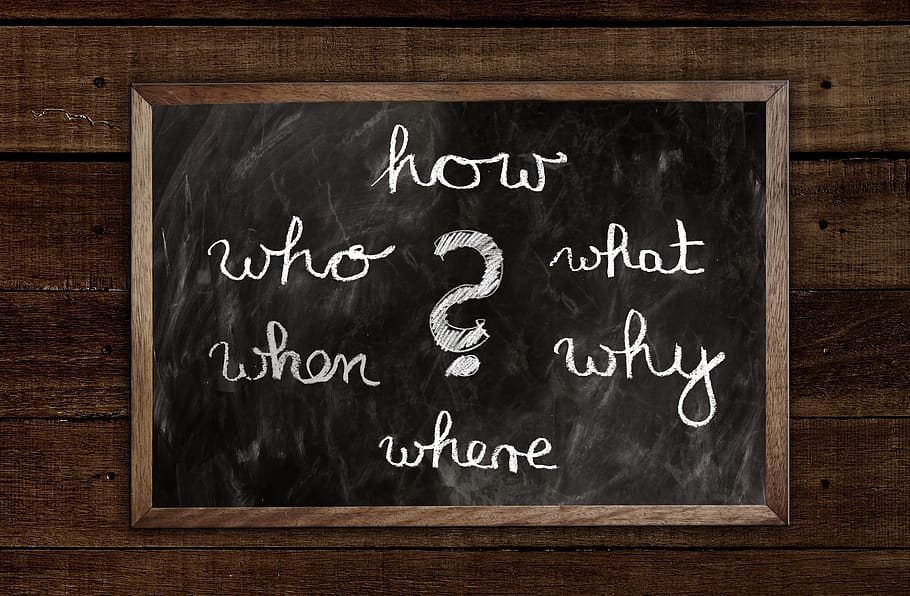 Remember the 5 Ws
link
[Speaker Notes: CB F23 Wk 9 W PHacking slide 7]
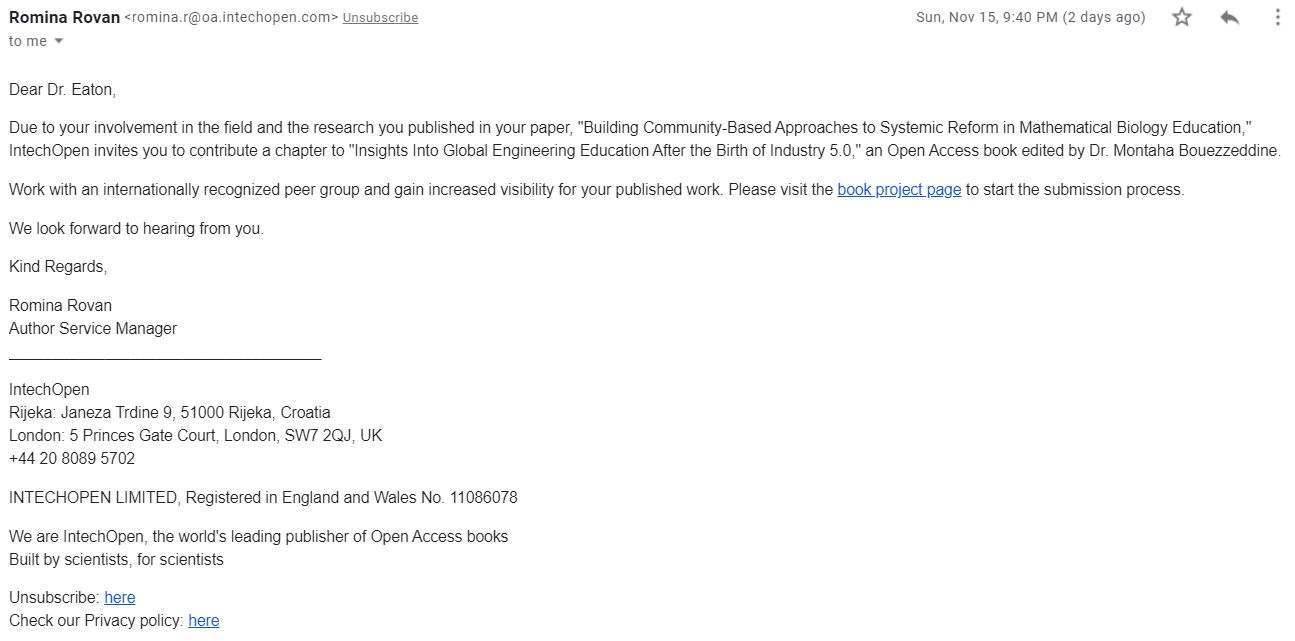 Is this predatory or legit?
Publishing isn’t just about science
Ecosystem - systems thinking
People
Money
Not just science
Education - Open Education
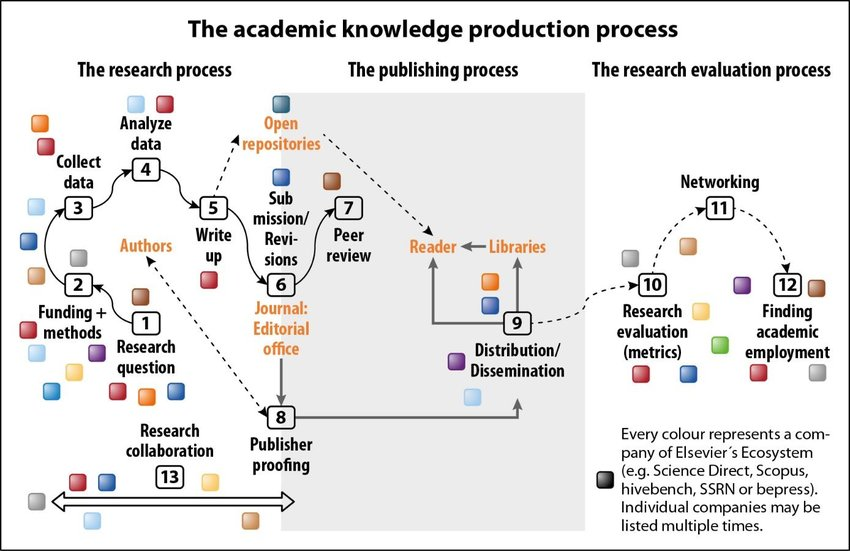 Ouma, 2021
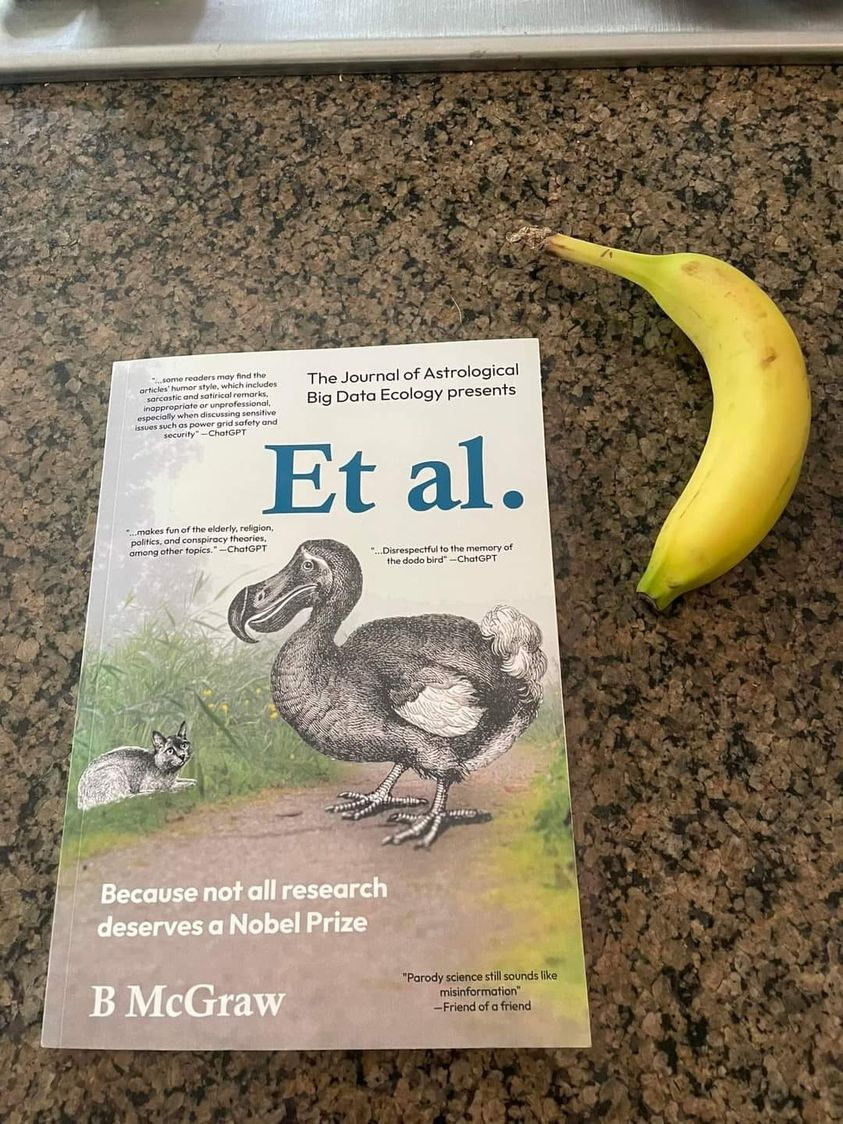 Legit?
Banana shown for scale
Found on FB in the wild in a group called “Disgruntled Researchers”
It is on Amazon…
Link
Nature - the good, the bad, the ugly
Remember this paper - look at some of the features of legitimacy:
https://www.nature.com/articles/431525a
Subscription only, Nature added Open access options where authors pay - Nature Neuroscience is $11,690
WHO gets to publish Open Access in journals of high-prestige?
Activity: Planning to Execution Pt 2
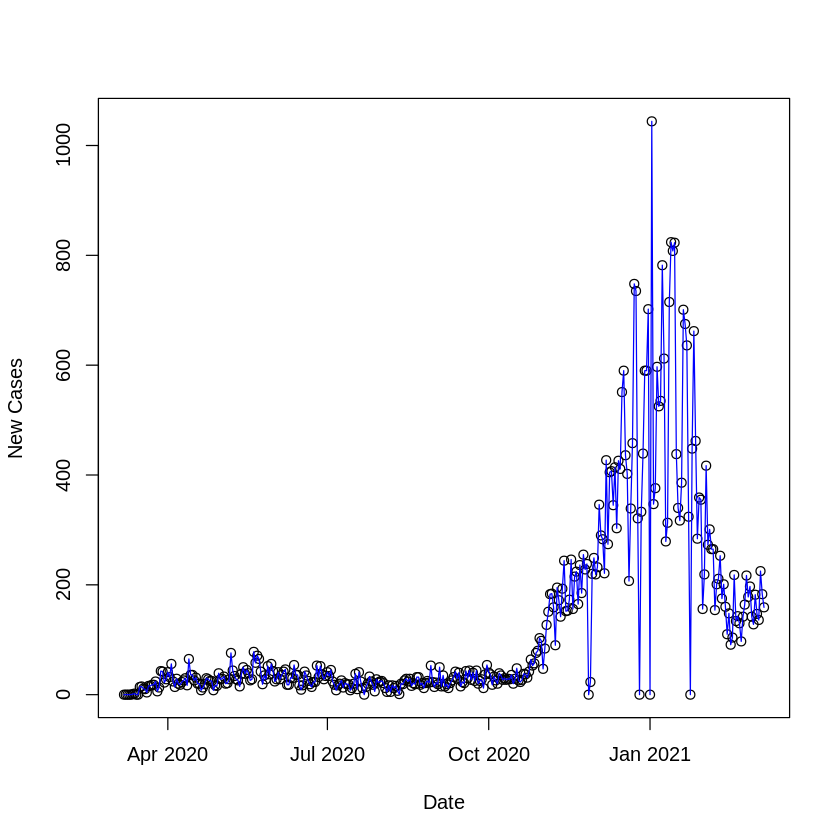 Let’s go through making a plan to implement code to plot new daily COVID cases in Maine
[Speaker Notes: CB F23 Wk 10 Predatory Publishing Rbyte 12]
Activity: Planning to Execution Pt 2
Plan in words (These become your comments that proceed a chunk of code)
Find data
Import the data
Clean data
Data frame days & newcases
Plot of days vs new cases
[Speaker Notes: CB F23 Wk 10 Predatory Publishing Rbyte 13]
Activity: Planning to Execution Pt 2
Plan in words (These become your comments that proceed a chunk of code)
Find data of cases and day (new or cumulative, where?) & save
Import data (how many forever, copy and past or import from xls? If importing may need package)
Clean data (may depend on what you want to do)
Plot cases vs day (simple plot, quick ggplot - qplot, or ggplot - may need package)
[Speaker Notes: CB F23 Wk 10 Predatory Publishing Rbyte 14]
Activity: Planning to Execution Pt 2
IMPLEMENT 

Implement! Plot new covid cases by day:
Get started with CSV_import COVID.ipynb 
Starter Colab sheet here

Difference between Colab and R
Colab doesn’t “hold” uploaded data. 
For mid-semester project/final, You should therefore include a pdf of your output and submit it with your xlsx/csv files
[Speaker Notes: CB F23 Wk 10 Predatory Publishing Rbyte 15]
R Projects and Review
In Bill Gates goes to the moon, we practiced Fermi estimation and “back of the envelope calculations” using R.
In Caffeine-Free in R, we practiced getting into R Studio, arithmetic, and assigning variables.
In Storks and Babies in R, we practiced programming and model design, data.frames, plotting, and linear fitting.
In Mammograms, we practiced critiquing visualizations, the programming and modeling process, visual implementation design, using formulas, and verbal interpretation.
In Track and Field in R, we practiced plotting, installing and loading packages.  We emphasized self-guided exploration of the design process and of working with new functions by using Google, ? and args().
In our “R bytes” refresher, we have practiced for loops, random variables, functions, utilizing the power of indices and vector structures, plotting with plot, qplot and ggplot, and importing a csv/xls and plotting a scatterplot with line
Sneak Peek - Gender Gap Project
Based on Case Study discussed in videos
Quick recap
Original Study - is it BS?  What is going on?
Tatem et al 2004 Nature paper
Data for original study?
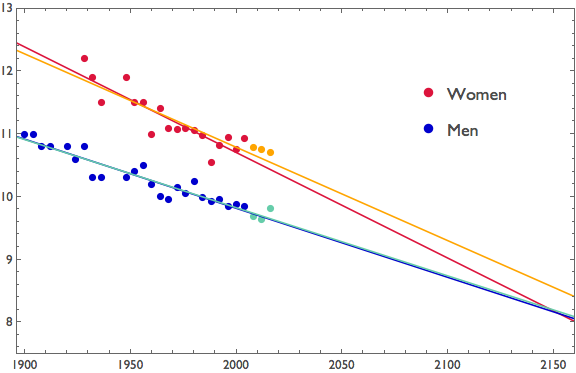 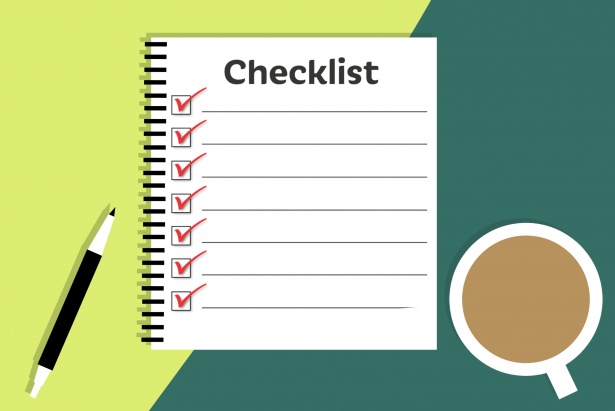 To prepare
For Wednesday
Review past case studies with R (particularly storks and babies)
Readings (unperusalled)
Read the upcoming case study
Read the related case study with R
Look through the original Nature paper
Keep working on Data Camp
The upcoming case study will be our mid-term project
Not a “check off project”, Each person will individually submit.
Deadline flexible - you can take more time if you need it, you will just need to continue working on other regular work
DATA VIZ - Mindfulness
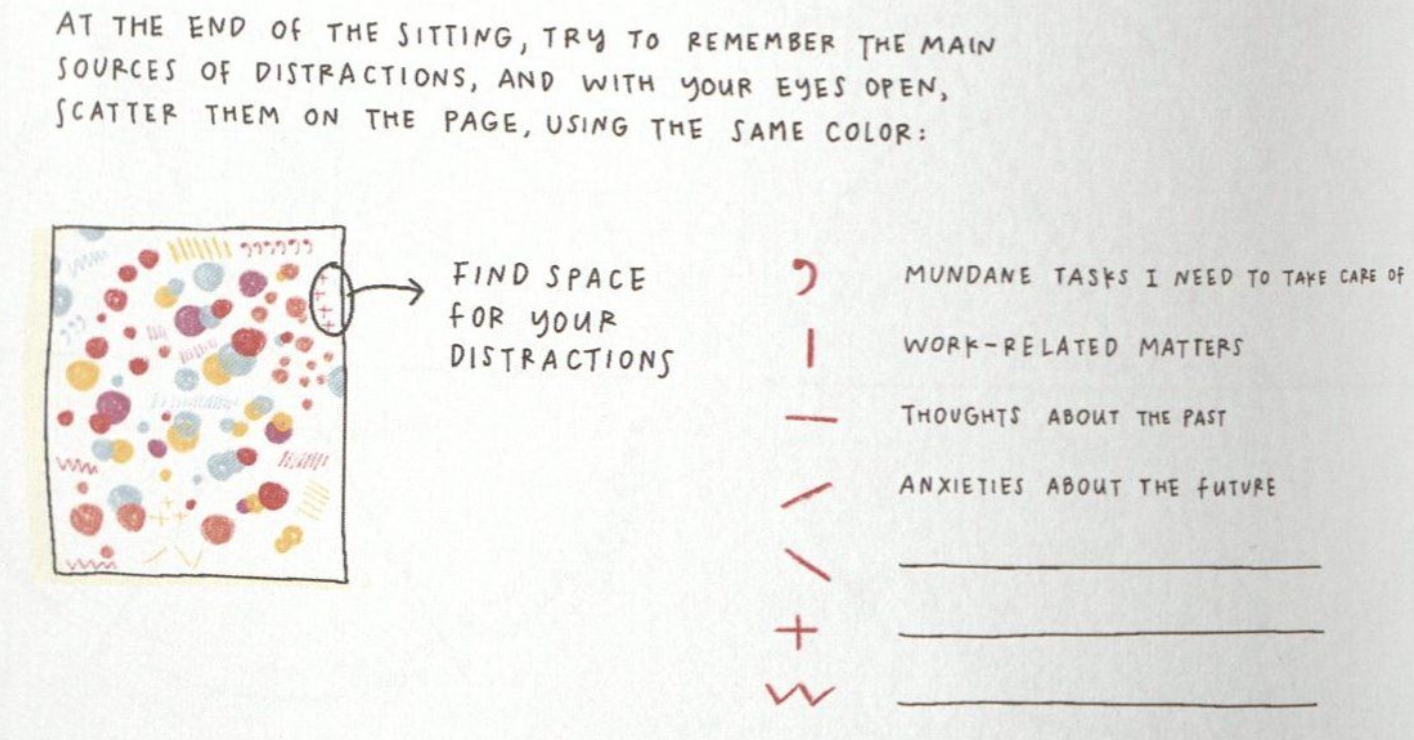 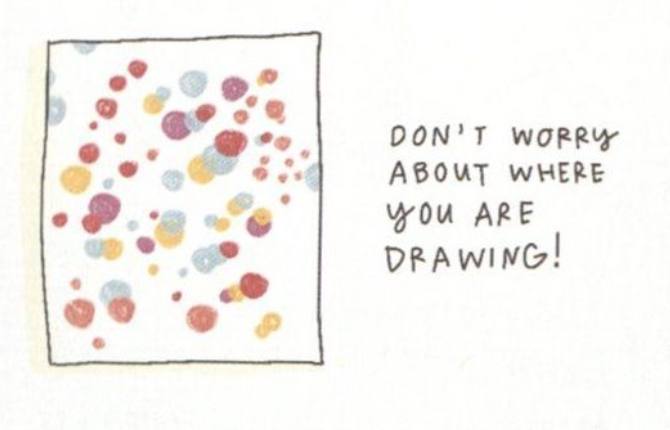 Follow your breath & be in the moment without worrying about what bothered you before or what will happen next.
With your colored pencil in hand, draw a circle every time you catch your mind wandering. Then bring yourself back to your breath and to the present moment.
[Speaker Notes: CB F23 Wk 10 W]
Breakout Groups - Data Viz
Add some notes now that you are done.
Then share
[Speaker Notes: CB F23 Wk 9 W PHacking slide 7]
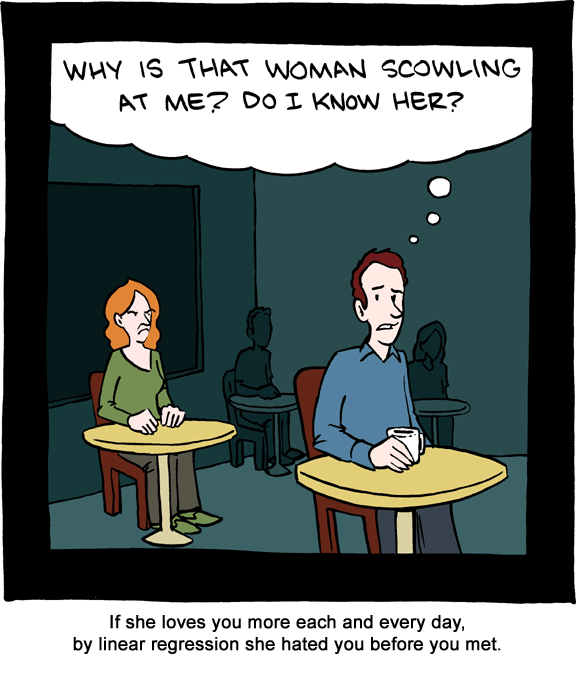 Calling Bull (with R)
Week 10 - Mid-semester project
DCS 105, Bates College, Diaz Eaton
link
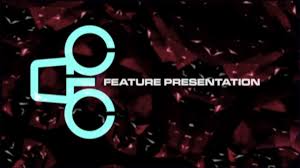 The plan
Today 
Data Byte
Gender Gap mid-semester project
Go through some tips on attacking the project
Recommended due on Lyceum Sunday night, however the final due date is next Saturday the 18th.
R Projects and Review
In Bill Gates goes to the moon, we practiced Fermi estimation and “back of the envelope calculations” using R.
In Caffeine-Free in R, we practiced getting into R Studio, arithmetic, and assigning variables.
In Storks and Babies in R, we practiced programming and model design, data.frames, plotting, and linear fitting.
In Mammograms, we practiced critiquing visualizations, the programming and modeling process, visual implementation design, using formulas, and verbal interpretation.
In our “R skills” refresher, we practiced for loops, random variables, and utilizing the power of indices and vector structures.
In Track and Field in R, we practiced plotting, installing and loading packages.  We emphasized self-guided exploration of the design process and of working with new functions by using Google, ? and args().
In our R Byte yesterday, we imported a csv/xls and plotted a scatterplot with line
Gender Gap
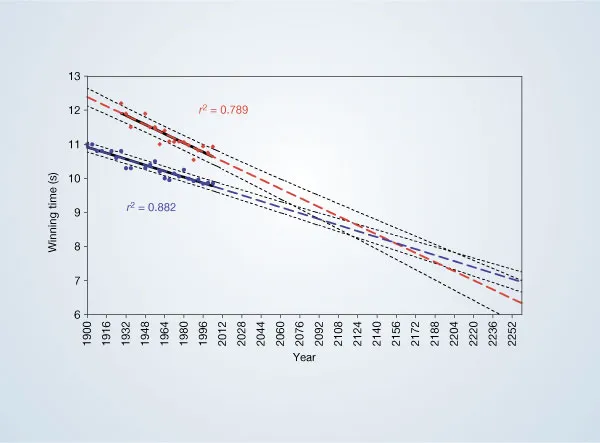 Calling Bull Case Study
References this Tatem et al 2004 Nature paper
Supplementary files has the data
Mid-semester project with RStudio
Colab Version
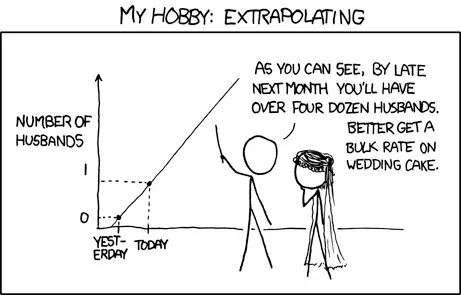 https://xkcd.com/605/
Getting started
Each person should make a copy of the project and fill in responses in their own words. Make sure your name is on yours and you acknowledge any collaborators/group members. 
If you are doing the Colab version, you can submit the writeup in Colab. You will also need to submit your data file.
If you are doing the RStudio version, you will need to submit the Google Docs version with the data file and .r script.
You will need a folder on your desktop to keep the data. 
In R Studio - make sure you have saved your code into a folder and your data into the same folder
In Colab, you will need to re-upload data each time you restart the runtime
Getting started cont.
3.    Importing data
Clean your data in a spreadsheet program (the supplementary file download is a .docx. Copy and paste the table into Google Spreadsheets/Excel).
Point and click interface.
Export your cleaned data (as either .csv or .xlsx) - If you are in Excel it’ll already be .xlsx
Import data into RStudio - Hint, store your data in a variable name that is easy to type.
4.    A note about plotting
We’ve learned plot & qplot(from ggplot2) 
I linked to a helpful cheat sheet guide for base plots - no ggplot2 package required.
However, included in the challenge you can try ggplot2/advanced plotting skills.
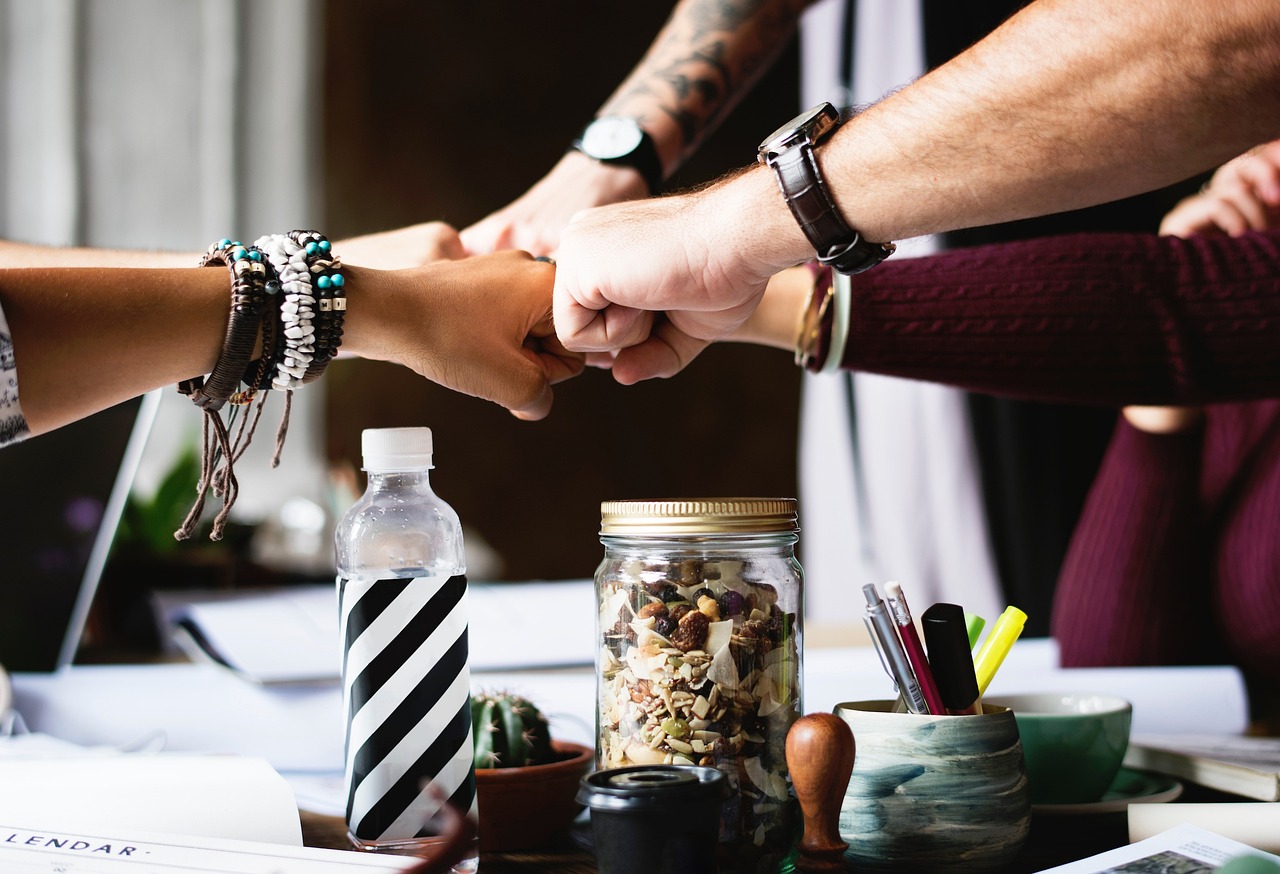 Groups
This is not “checked off” but rather individually submitted on Lyceum.
I will pause us when most groups are through planning and data cleaning have started plotting to discuss finding intersection points.
5 minutes before class end, make sure that you have a plan for whether or not you will continue to work together (though all comments and write up are individual)
Image by StockSnap from Pixabay
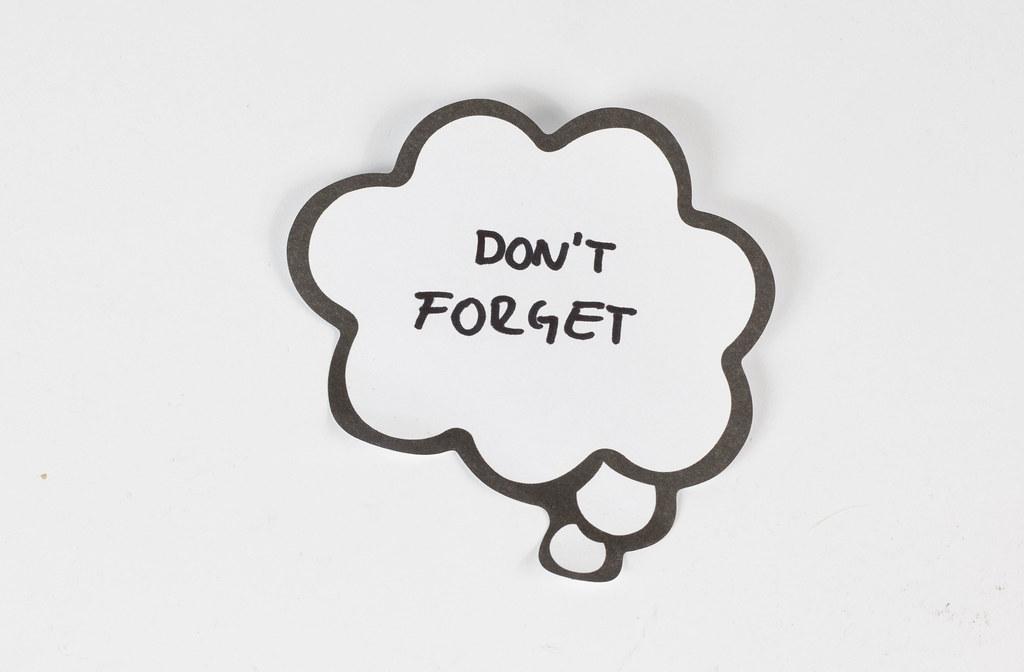 A look ahead
Support
I’ll be in SASC 11 - 11:50 today
CAT sessions Wednesday and Thursday on Zoom
Friday support day - for all the things

Upcoming for Sunday
Gender Gap project recommended due on Lyceum Sunday night, however I am deadline flexible if you need a bit more time.
Keep plugging away on DataCamp (again deadline flexible)
Videos and (non-Perusall) Readings - mix of things

MONDAY - Evaluators in class. Please be ready to make me look good! :P
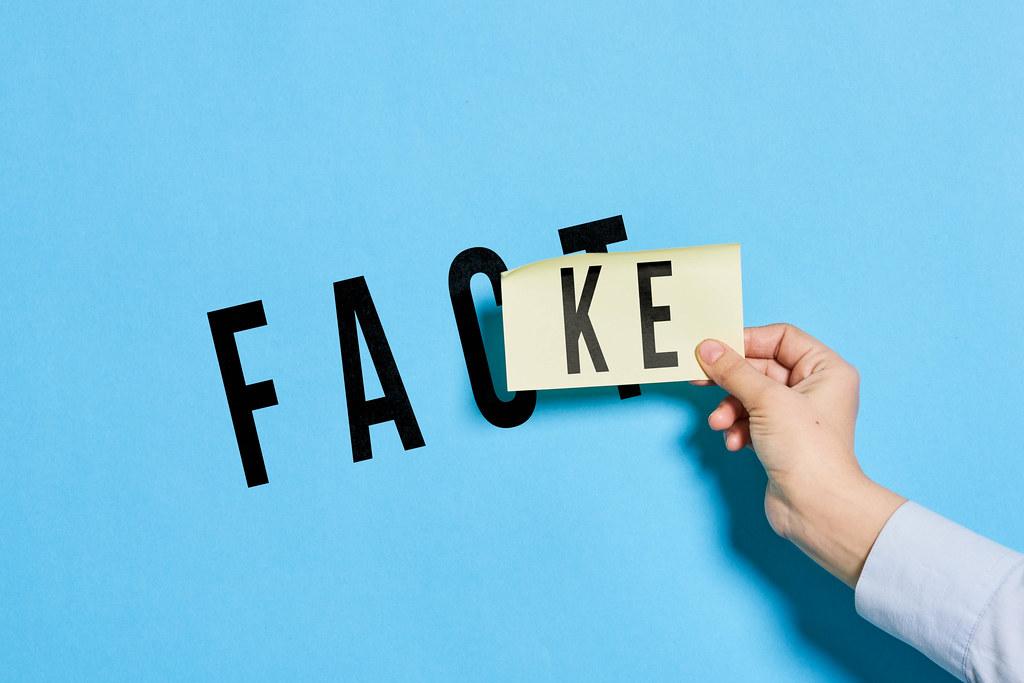 Calling Bull (with R)
Week 11 - 
Fake News
DCS 105, Bates College, Diaz Eaton
The plan
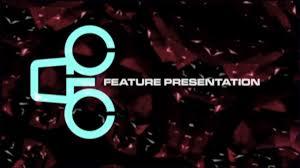 Class
FotD
Announcements
Reflections
Fake News

HW for Wednesday
- Continue Data Camp and Gender Gap Case Study
- Bring another piece of bull - one you think you can debunk with R
Some announcements
Submission of Mid-term case study
Submit to Lyceum
3 files
Deadline flexible, but you must attend class Friday if it is not submitted
Perusall
Seems to by syncing twice
Will dig in next week and try some things
Courses
DCS 109, 210, 206, 219 (and others depending on course experience elsewhere)
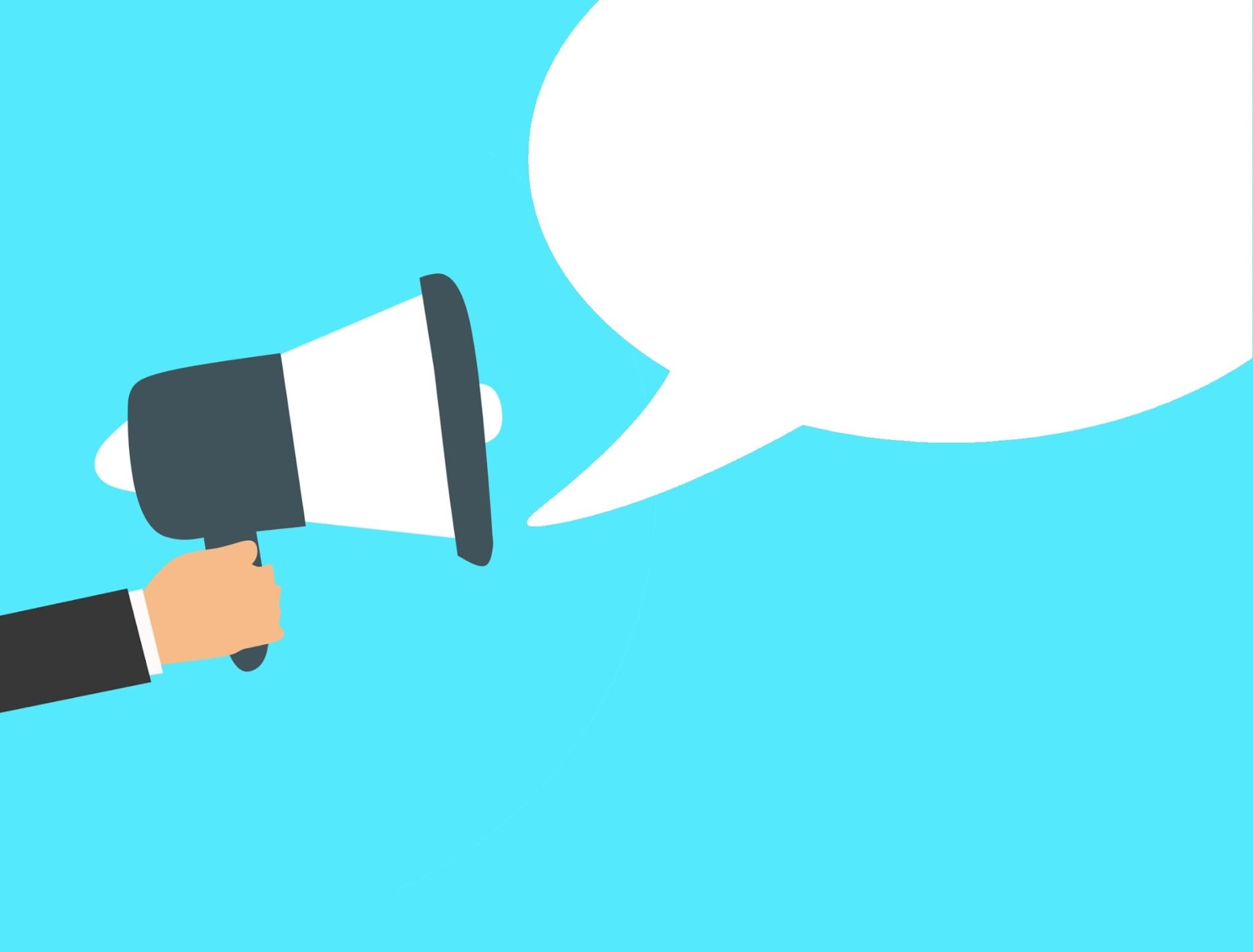 Reflect & share
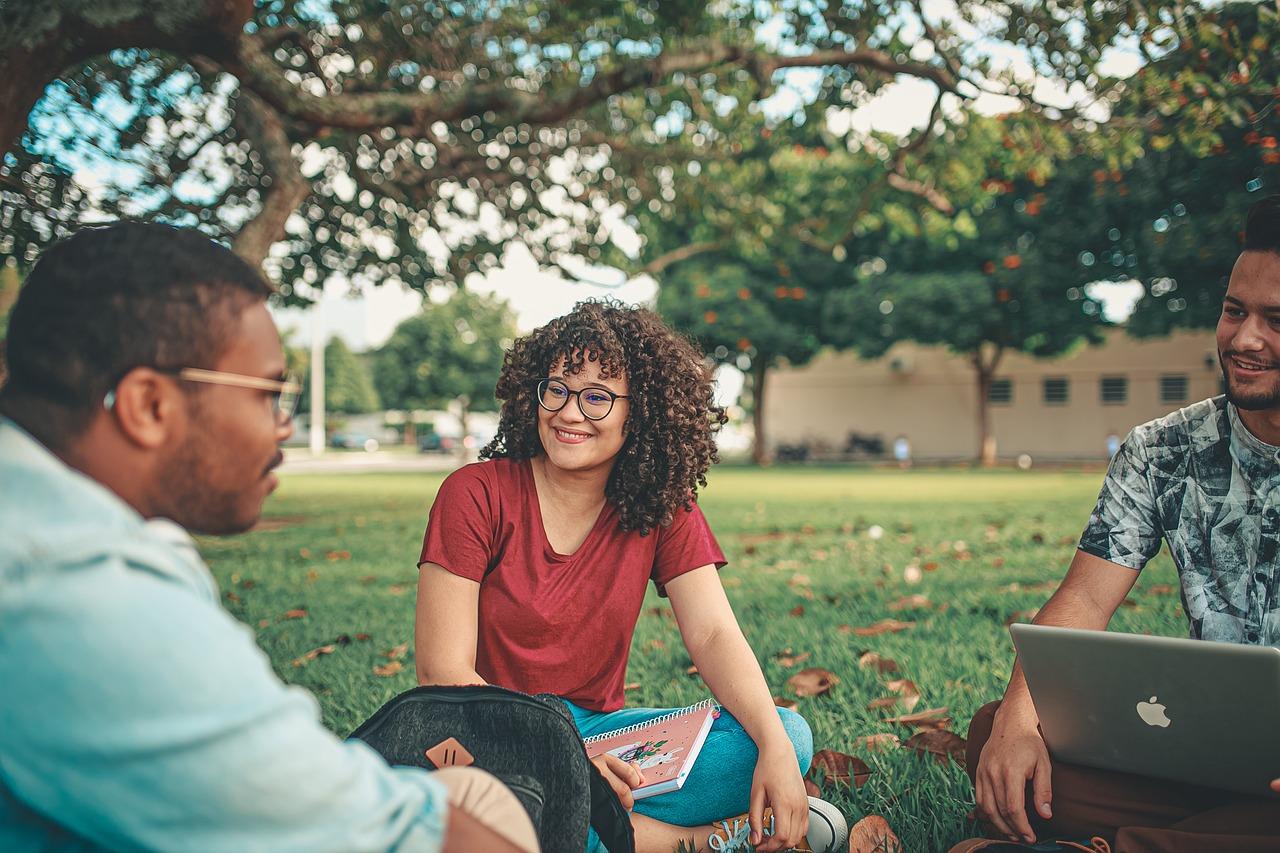 What was the take home message from the Gender Gap case study?
How did you developing your own code plan? Share tips!
What did you do if you wanted to program something you hadn’t done before or didn’t remember?
Image by Naassom Azevedo from Pixabay
Fake news recap
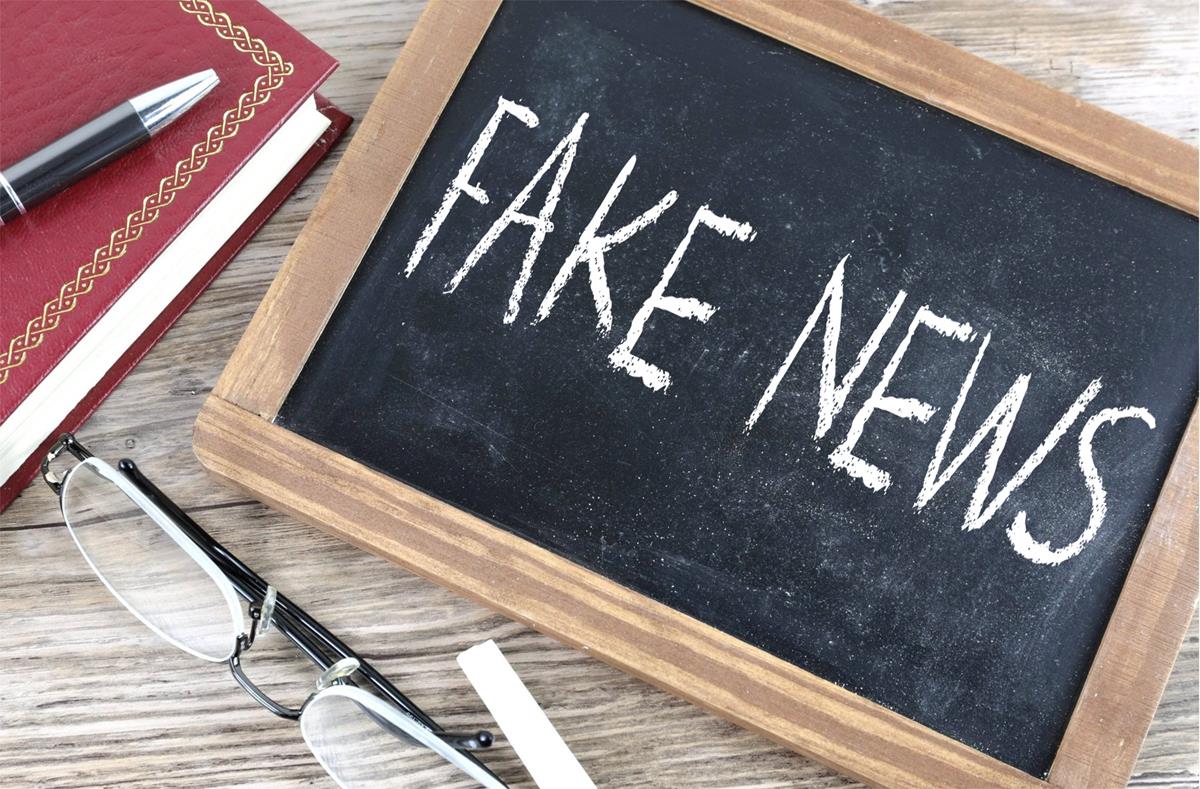 Not new, but now amplified
reach
social media sharing technology
bots
Different kinds
straight up fake with malintent, 
yellow journalism, 
bad headlines
People share fake news
some actually believe it
sensationalistic headlines attract attention
people are looking for attention
A lot of money to be made (even cheaper with generative AI?)
Breakout Groups - Deep Dive
10 minutes 
Pick either investigative journalism piece “A Gold Mine in Fake News”, “Operation InfeKtion”, or “The Agency”
Discuss each with your group - some of the major fake news and/or disinformation issues
Pick one major issue and use the framework of the 5 Ws to deconstruct the ecology of fake news:  Who, what, where, when, why, how?
Pick one and share on Jamboard
[Speaker Notes: CB F23 Wk 9 W PHacking slide 7]
What can we do?
Upcoming for Wednesday
Whose responsibility is fake news?
Review “how to spot fake news”
Bring BS #2
If you are not going to redo the viz BS #1 with R, it should be BS you can refute with R
If you are going to redo the viz BS #1 with R, it can be any BS at all
Peer Review
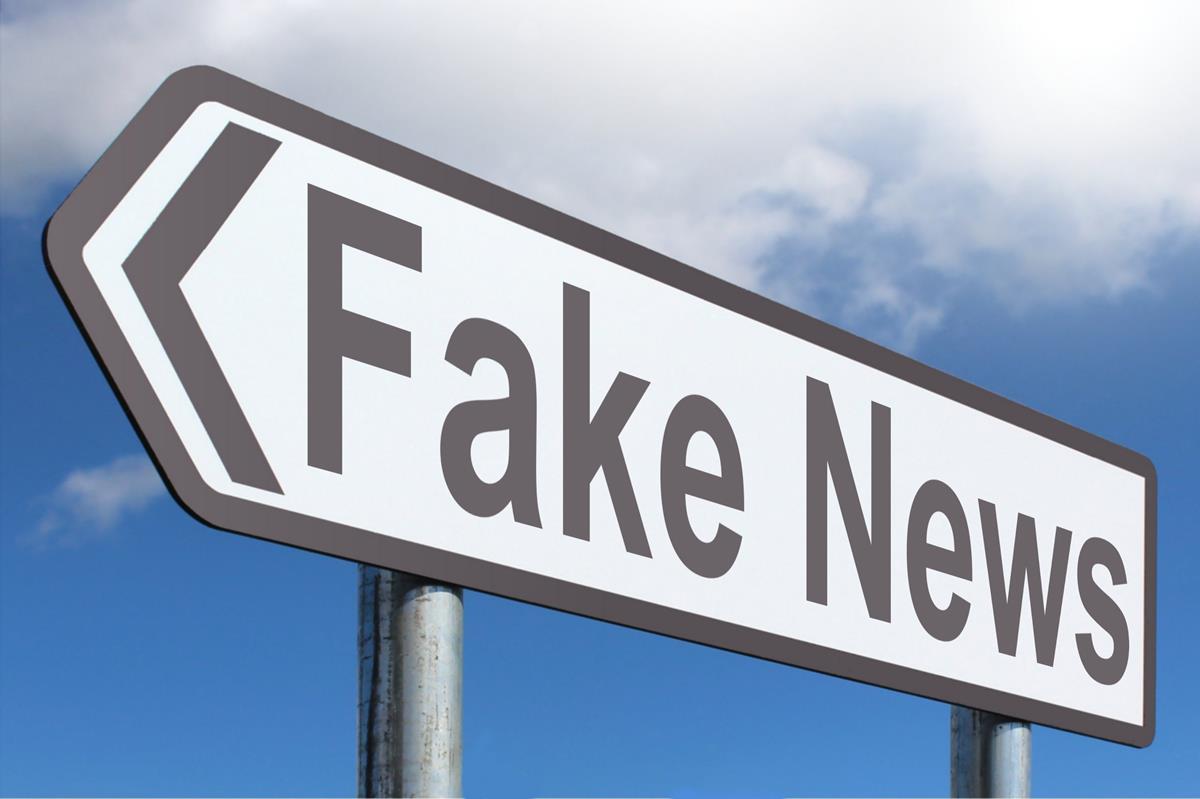 Final Project Tips
Use these structure peer support times to get feedback
Use this project as an opportunity to explore something you are interested in
Do not just google fake news or try to find a bad visualization. It is much more interesting and relevant when questionable things come to you (and it makes your portfolio more engaging)
Try not to change your BS choice last minute, give yourself time to chat with me or another support team person
Challenge yourself, but this may be different things for different people.
It is okay if you go to refute and it ends up being true. We find stuff out that way too.
Whose responsibility is fake news?
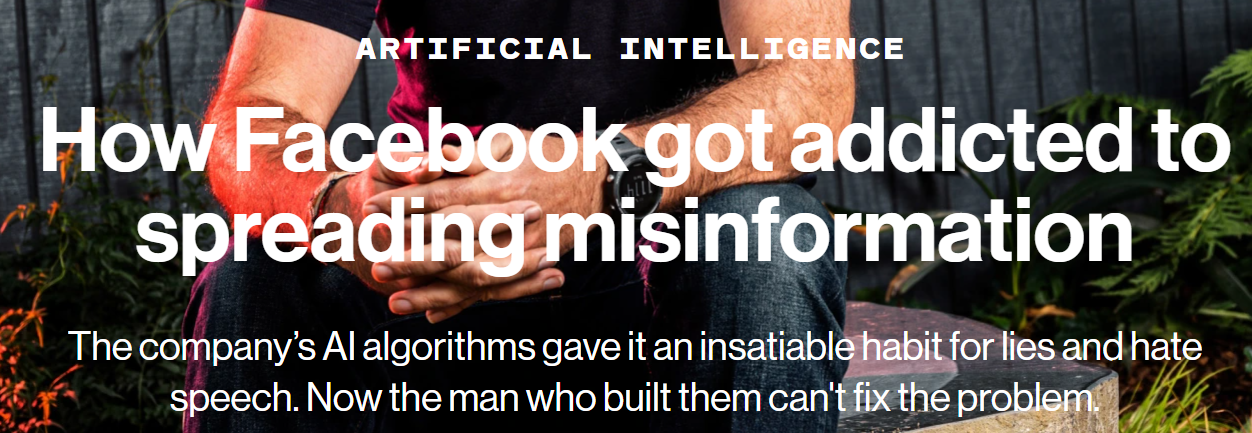 Facebook and respon- sibility for the spread of fake news
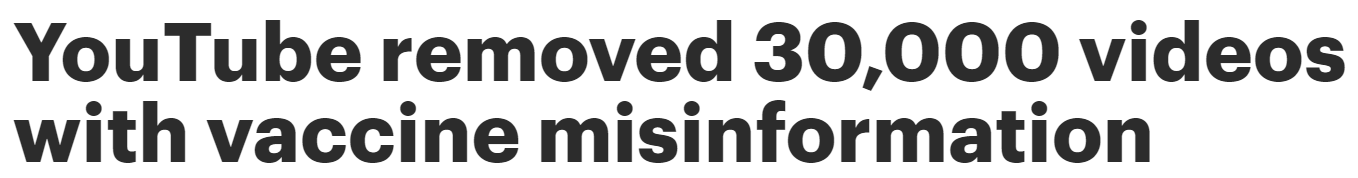 Public platforms are private companies
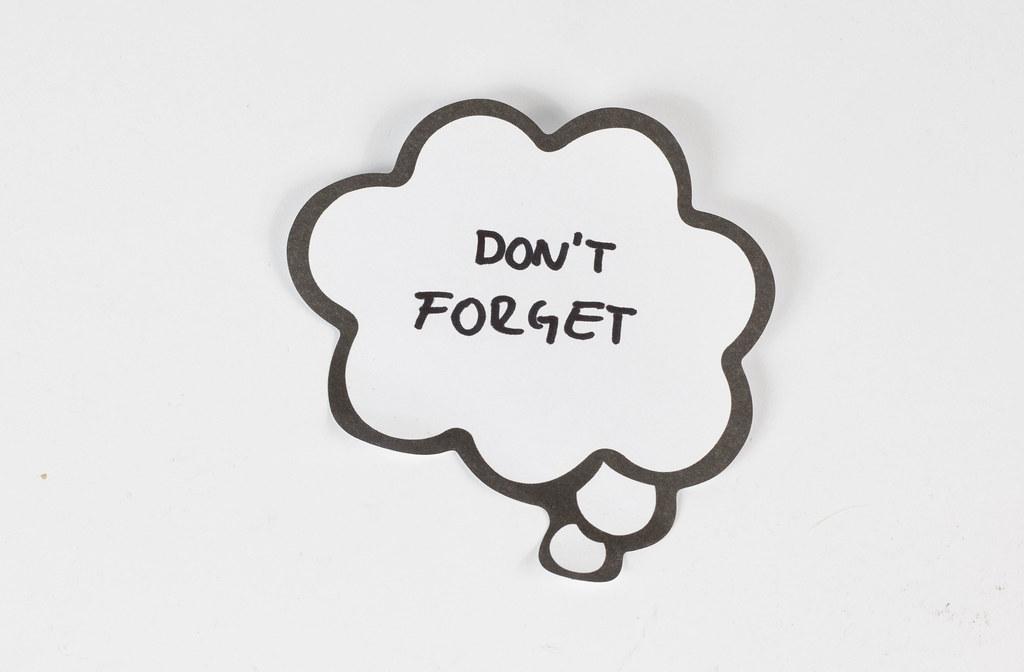 Upcoming
Today
 - Office hours 2:40 - 3:30 PGill G19

For Wednesday
- Review “How to spot fake news” reading & Bring BS #2 to class Wednesday
- Keep working on Gender Gap Case Study & Data Camp
DATA VIZ - Birthdays
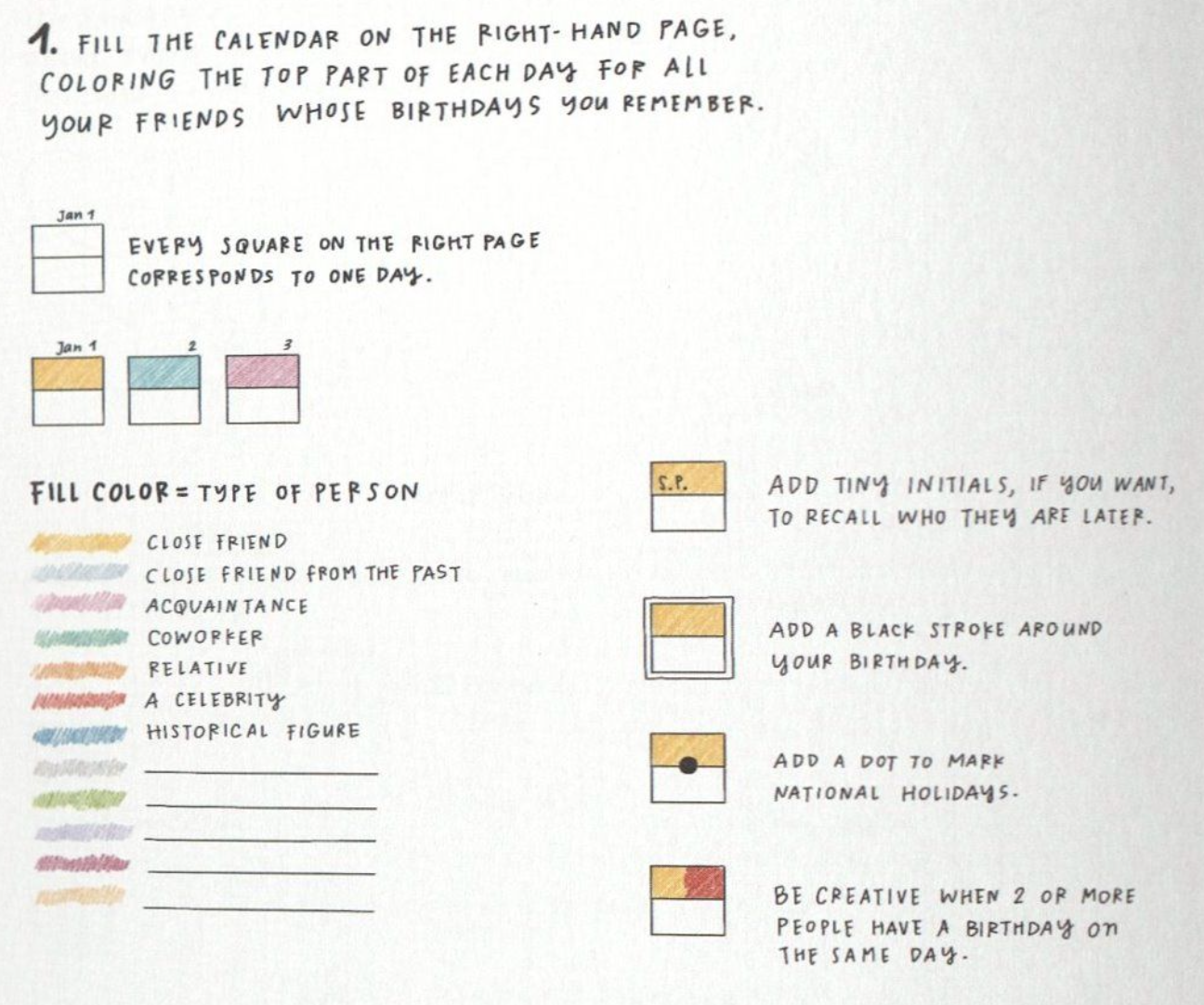 Make 12 lines, one for each month
Shade top with color to indicate relationship type
Use bottom to indicate day
[Speaker Notes: CB F23 Wk 11 W]
Breakout Groups - Data Viz
Share with a neighbor or few!
What observations did you make?
Did you remember everyone’s birthday?
Are there any people you now want to figure out their birthday?
Anyone have a birthday?
[Speaker Notes: CB F23 Wk 9 W PHacking slide 7]
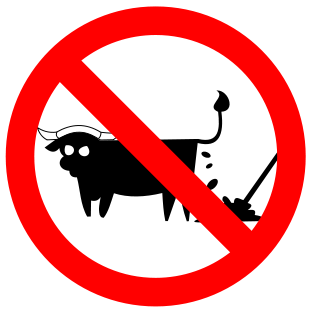 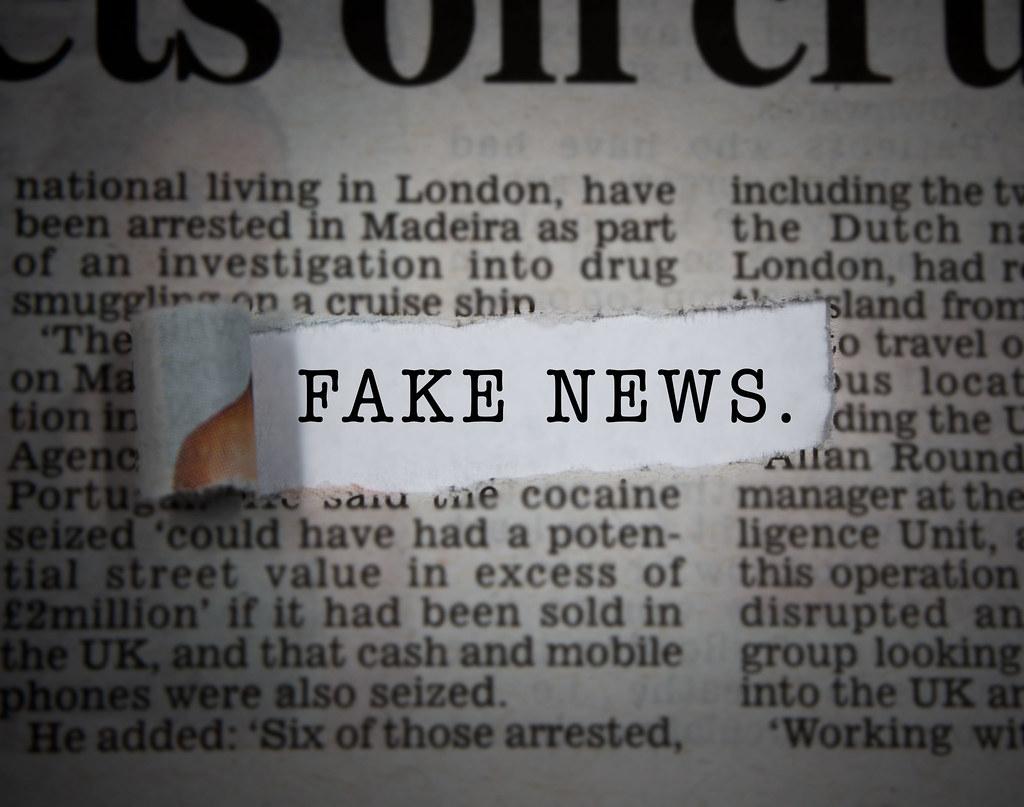 Calling Bull (with R)
Week 11 Wednesday - Spotting Fake News
DCS 105, Bates College, Diaz Eaton
Class plan for the day
Class
Data Viz Byte
Fake News cont.
Sharing BS piece #2
Mini-lab: Start working on refuting BS with R

Support
Wednesday SASC 11 - 11:50, PGill G19 2:40 - 3:30
CAT Sessions Wednesday & Thursday evening on Zoom
Friday during class time
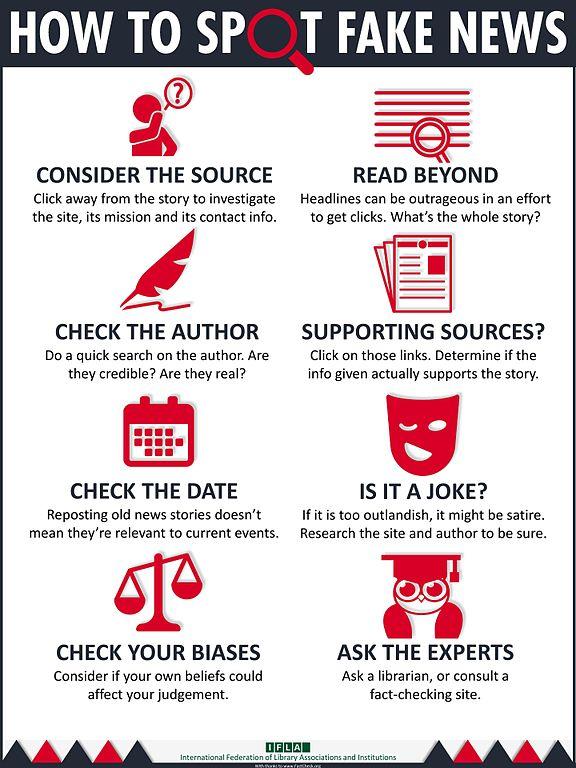 Spot Fake News
TIPS
https://www.factcheck.org/2016/11/how-to-spot-fake-news/
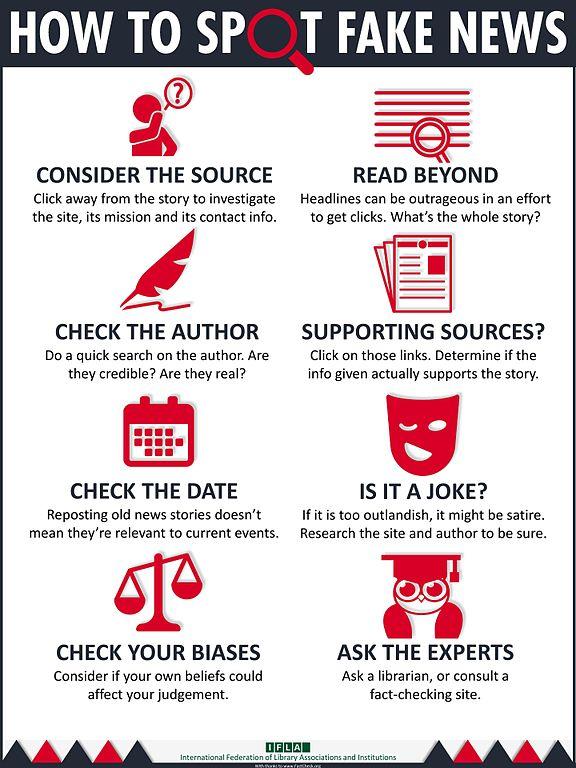 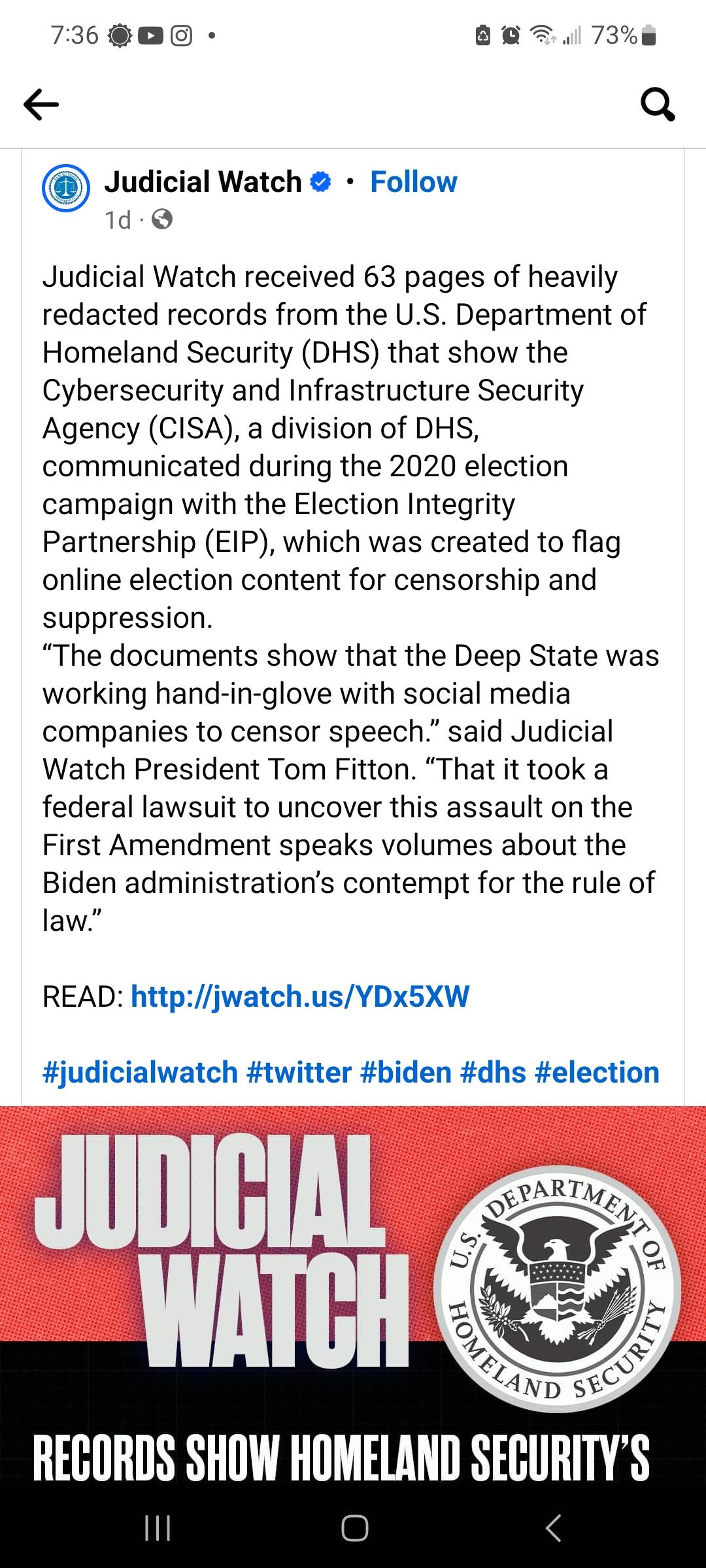 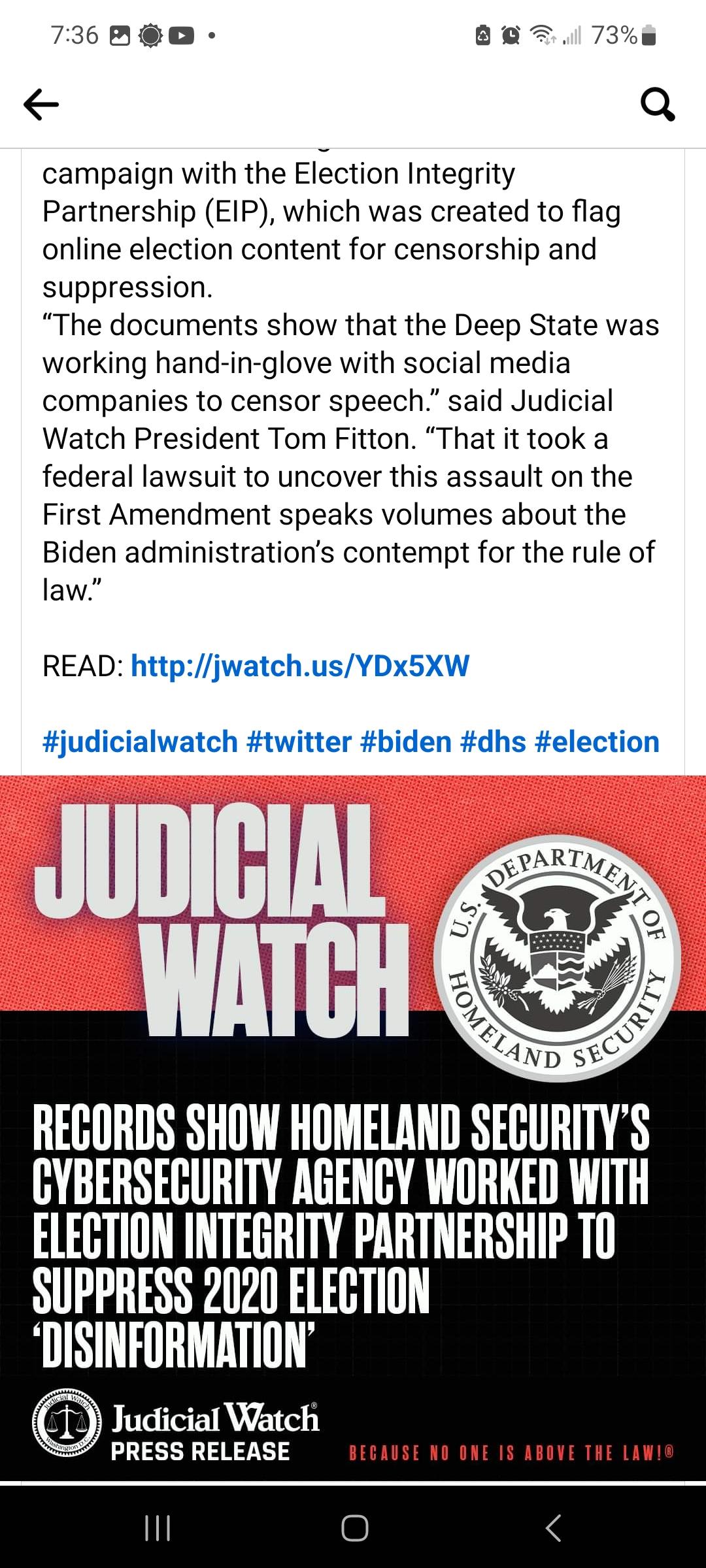 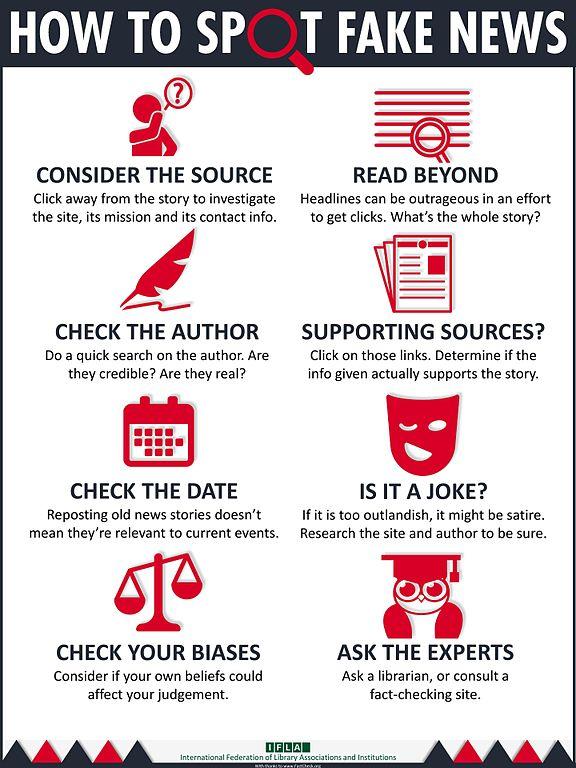 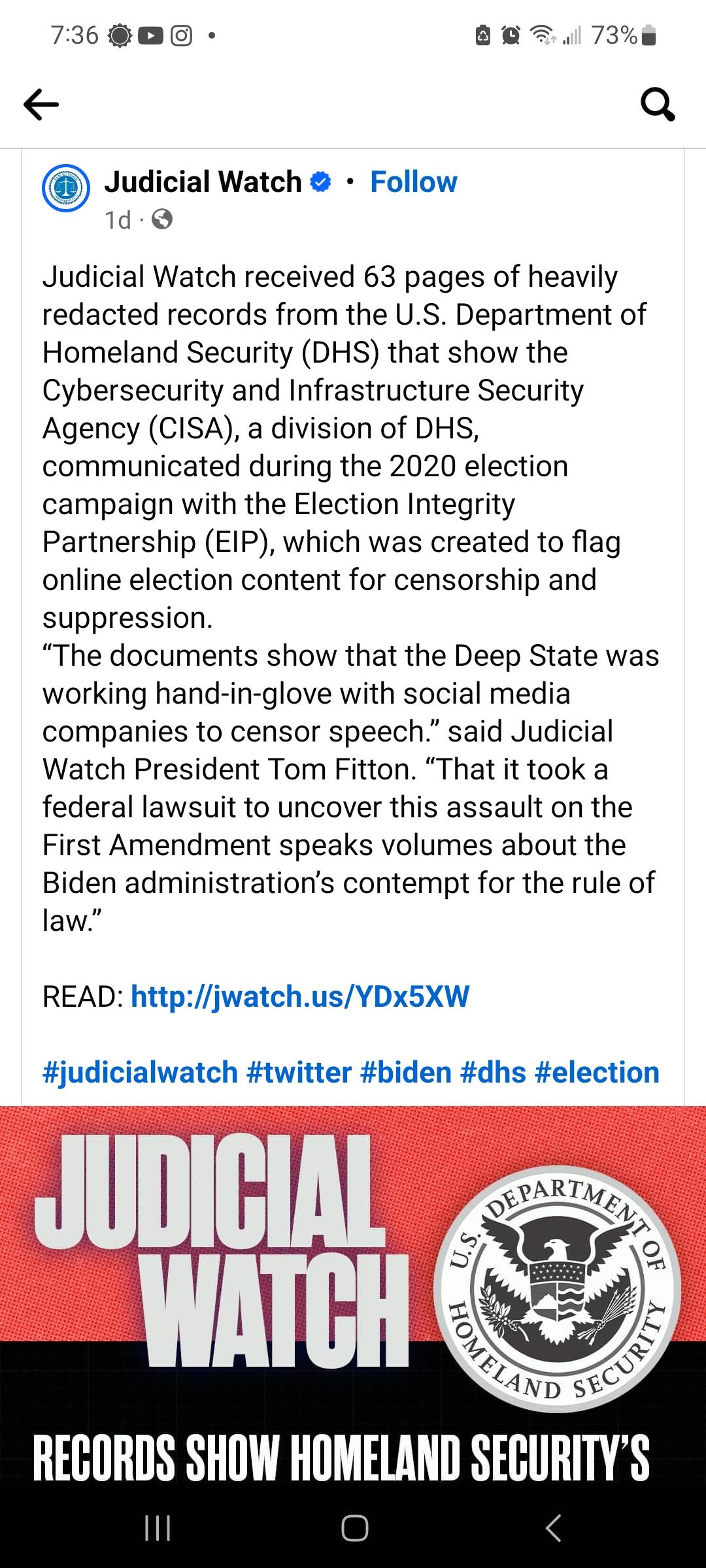 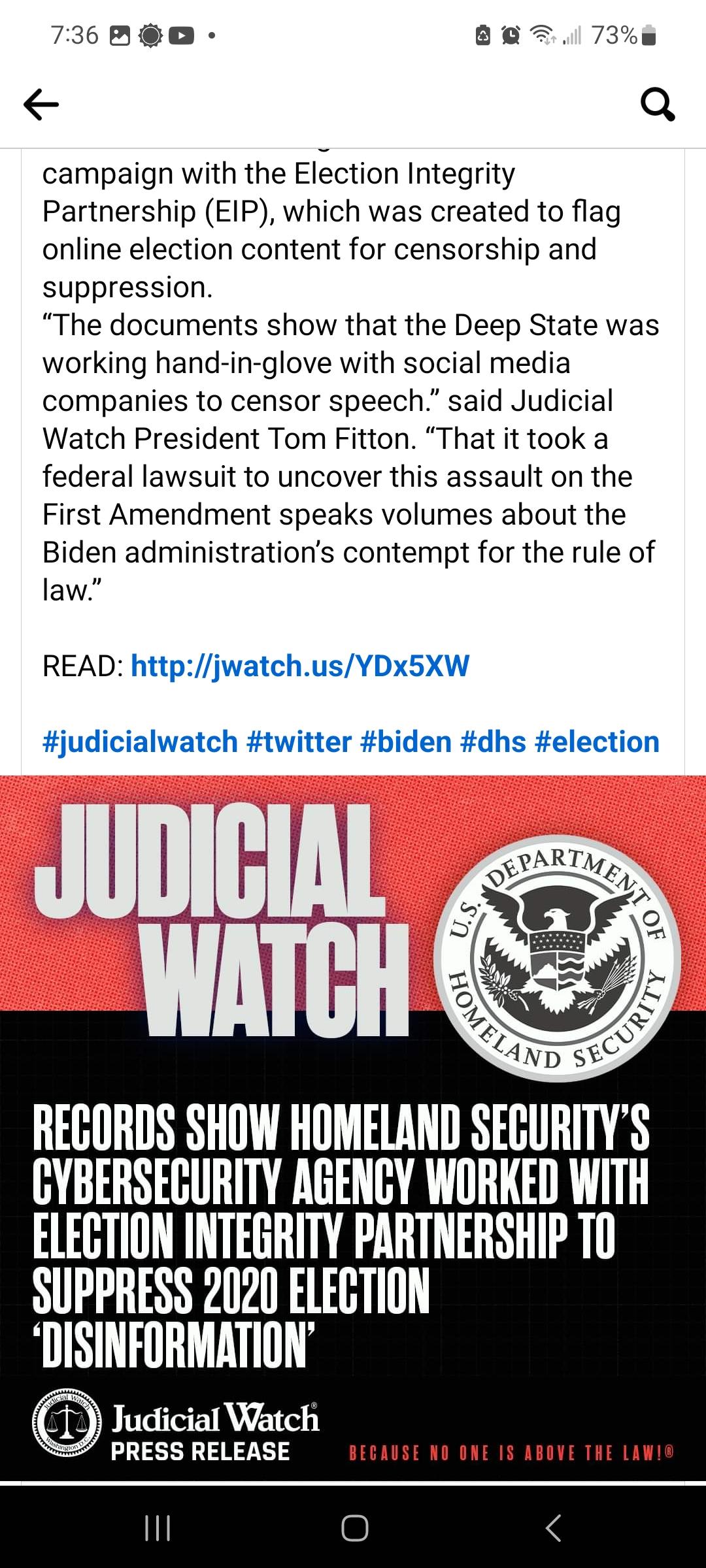 Judicial Watch Wikipedia
Fake Newsite List Wikipedia
Breakout Groups - Share your #2 BS candidate
Take turns showing BS - spend ~3 min/person
Share your BS, where you found it, why you picked it
Share how you think you might use R to refute it (if applicable)
Act as “peer reviewers” for your colleagues - is this BS worth refuting, is it recent, is it refutable?
Be helpful colleagues - do you have any advice for the refutation plan? 
Will circulate to provide some feedback - raise your hand if you have questions!
When done sharing, you can begin work on the BS refutation
[Speaker Notes: CB F23 Wk 9 W PHacking slide 7]
Mini-lab
Make some progress
Open your Bi-weekly Reflection and add your 2 pieces of BS to the reflection
Work on your refutations. Or If you have other work for the course, you can work on that.
Check in with groupmates or me as needed!
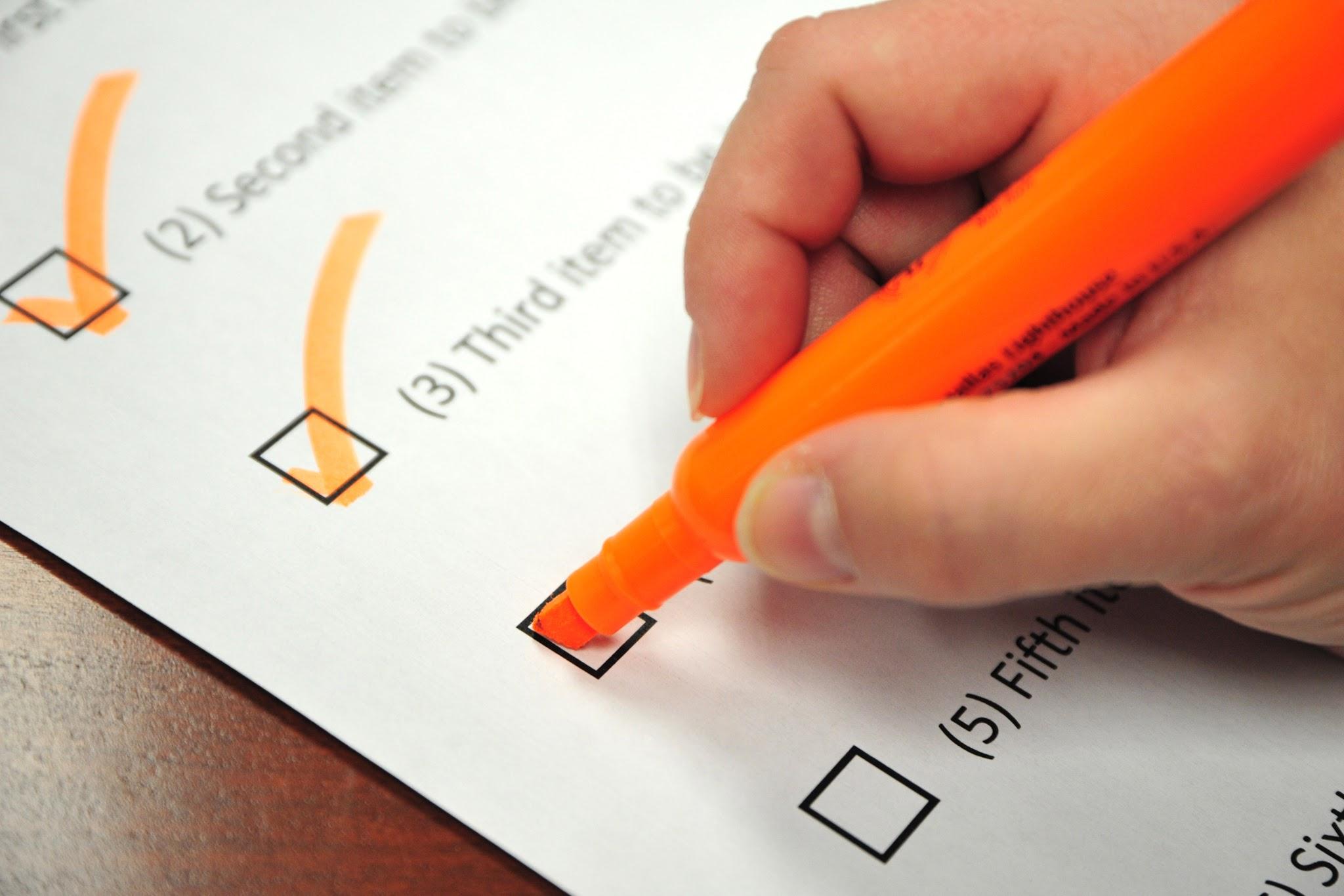 Homework and Support
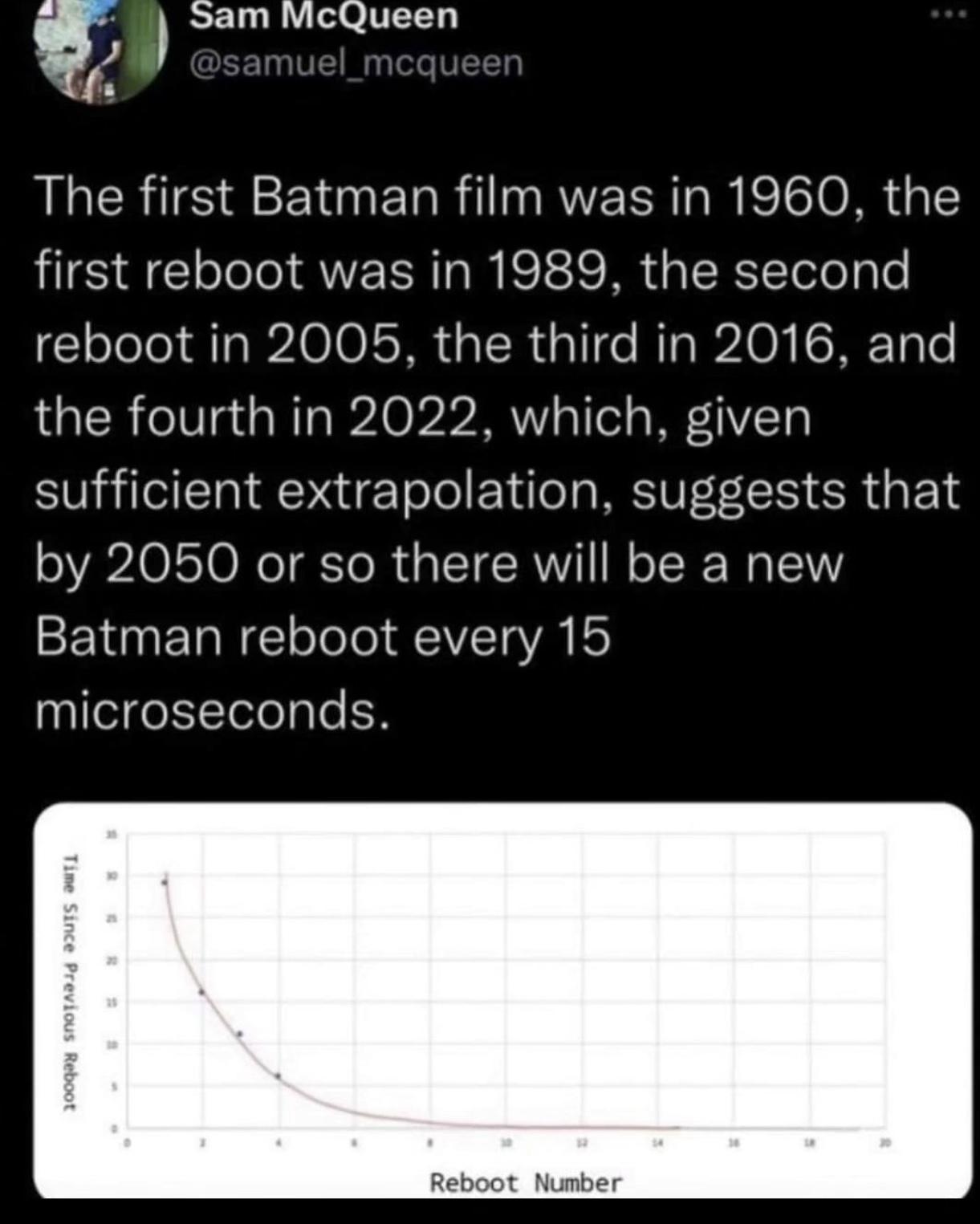 Upcoming for Friday
Finish Gender Gap Project & DC: Intro to TidyVerse, and Reflection
Friday attendance mandatory for an extension

Upcoming for Sunday
Perusall Readings and Videos - will use to make refutation rubric on Monday

Resources
SASC 11 - 11:50, PGill G19 2:40 - 3:20
CAT hours tonight and tomorrow on Zoom
Shared by Miles
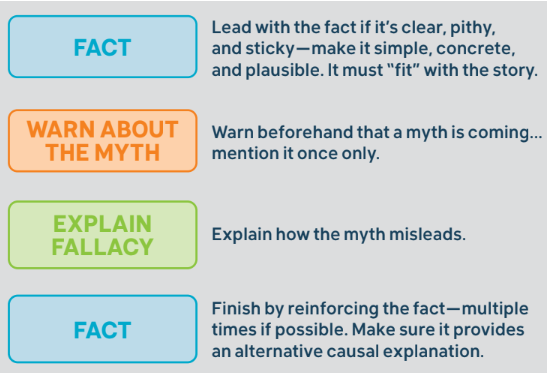 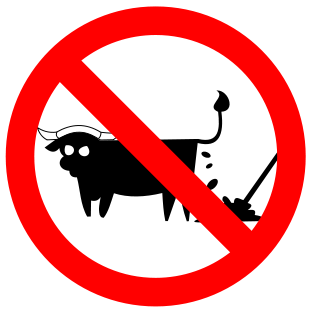 Calling Bull (with R)
Week 12 -Effective refutation
DCS 105, Bates College, Diaz Eaton
The Plan
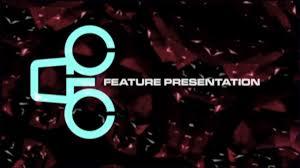 Class
FoTD & Check in
Why refutate?
Effective refutation
Refutation rubric

Homework
Reading choice 
Bring last piece of BS to class tomorrow

Questions? Office hours at 2:40 - 3:30 PGill G19
Reflections
“I am interested in refuting some bs of my own. I feel like this whole class has been a build up to this project and now we can put our skills to work. I am not sure if I am going to 100% stick with the visualizations that I have currently, but I will keep working because this is a project that I enjoy doing, and I want to find data that I am interested in. “
A few people forgot to submit - please do ASAP
Proud of work on Gender Gap project - challenge, but success, real test of independence, took organization and planning, working with peers, but doing alone was great & help us understand past case studies better!
Peer feedback on final project helpful
Where are peers finding their BS?
Liked in class time for peer review/working on refutation
Ethics of calling bull
Not all BS is worth calling out
Who, what, where, when, why, (and how) of calling BS matters.
Who - relationships matter, not just preserving them, but leveraging them
What - is this important BS, embarrassing BS, etc?
Where - publicly, privately, within the context, in the moment, later?
Why - to show off, to be a good digital citizen?
How - call BS on BS, not people, assume the best (though there may be good reason not to)
Social Media Research on Refutation
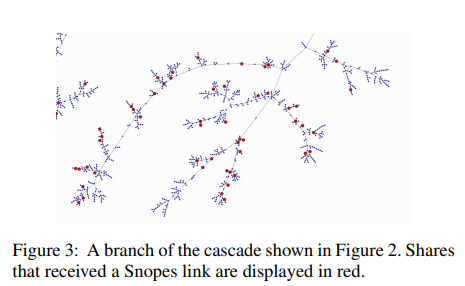 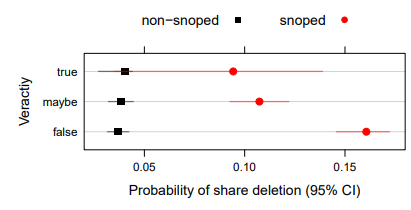 Searching snopes.com and posting the link helps
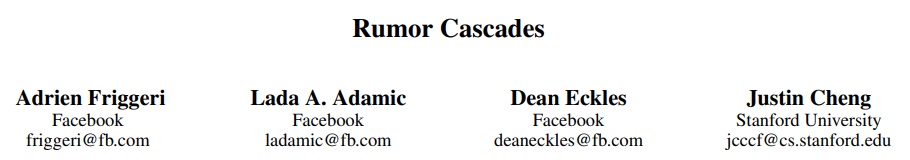 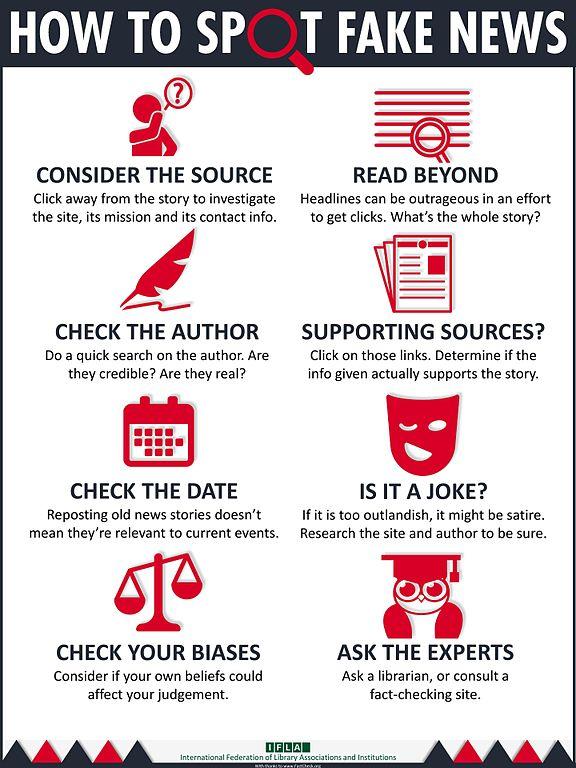 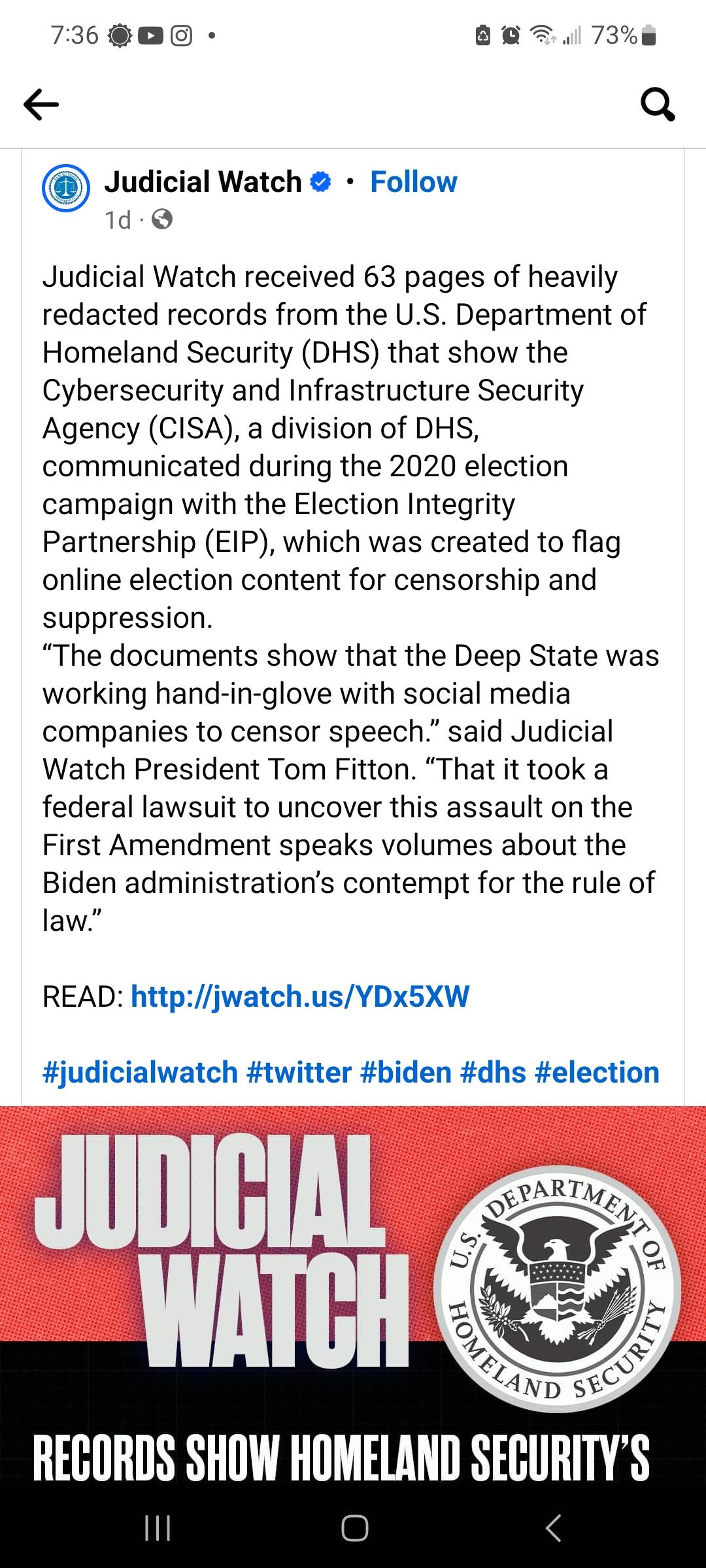 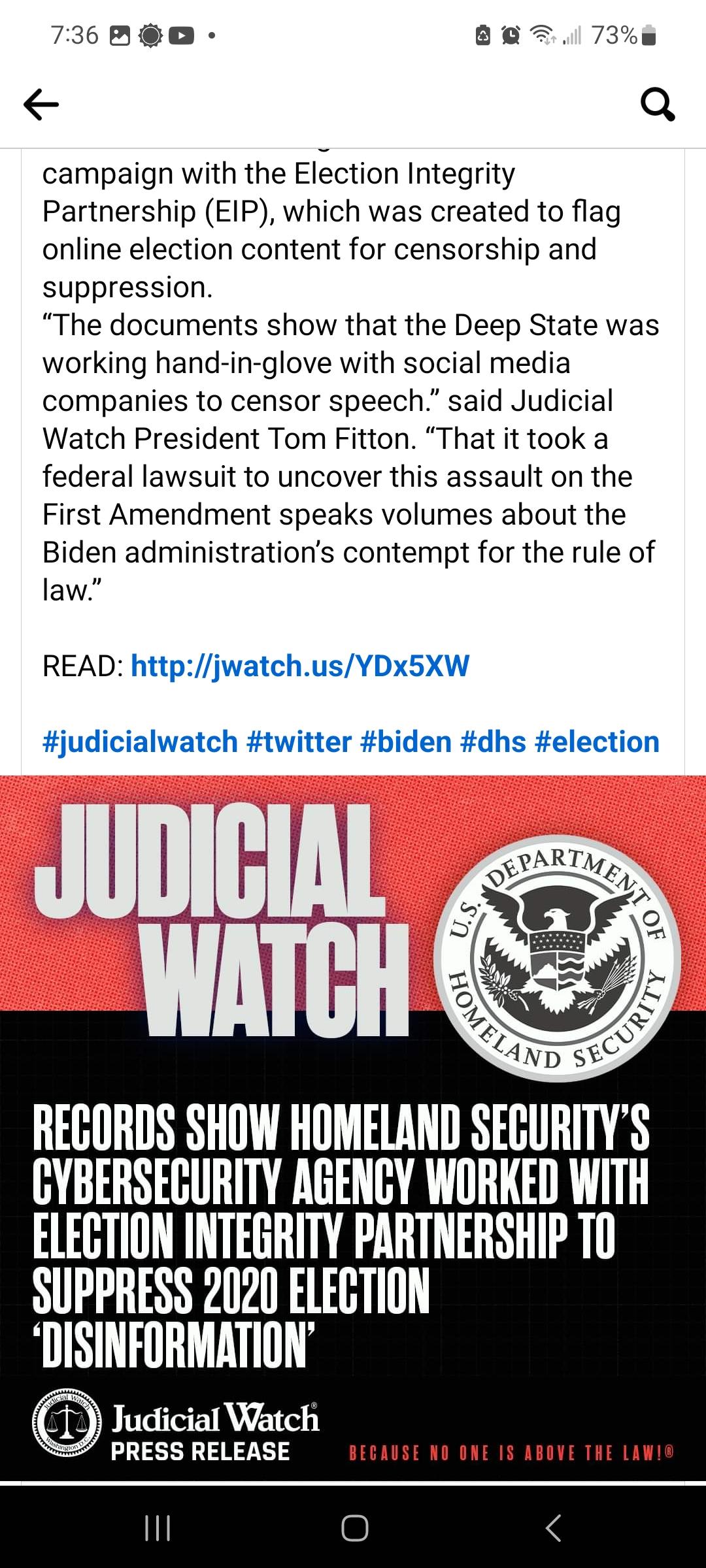 Judicial Watch Wikipedia
Fake Newsite List Wikipedia
Next level refutation
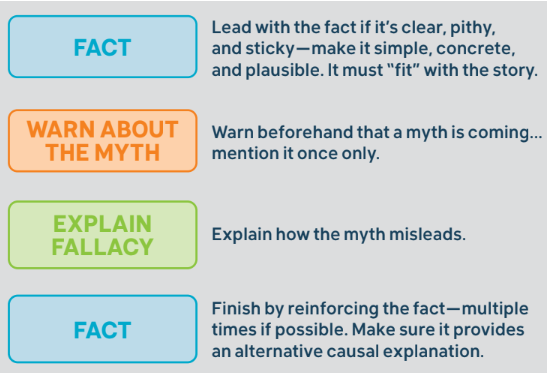 Refuting BS - is more than just the research, it is about changing minds
It is hard when we are deconstructing disinformation
What do we know about people’s exposure to misinformation and how that shapes their receptivity?
How do you change culture or a system?
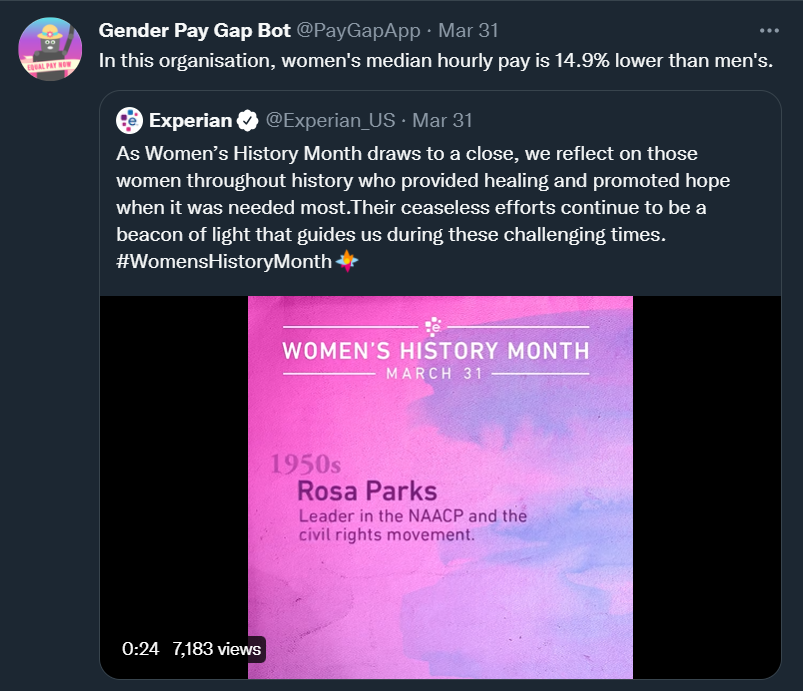 One recent refutation
Gender Pay Gap Bot
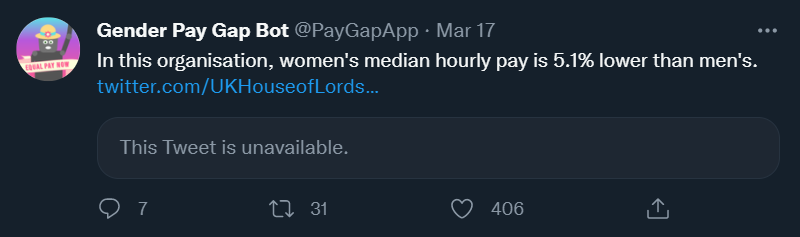 Breakout Groups
Appoint someone as moderator, someone as scribe and someone as reporter
Based on both the video and the readings, chat a bit about hallmarks of a good (or bad) refutation
Have a list of a few things to share
Each group will make a report out
When it is your group’s turn to report, try to pick something that hasn’t been talked about yet
[Speaker Notes: CB F23 Wk 9 W PHacking slide 7]
B: Report out! Key features of a good refutation
Re-emphasizing facts, but not in a way to undermine what they believ but to help them gain a better understanding
Establish shared ground - for what a fact is even
Pick your battles - pick something worth refuting & people are already battling with/not introducing new fake into the world
Call BS on the info, not the source
Positively formulate refutation - don’t just shut it down
Avoid using jargon
What exactly are you refuting - where is it wrong
Importance of education on critical thinking/reading around information
Structure of refutation - refutation sandwich “fact-myth-fallacy-fact” keep the fact fresh “recency effect”
A: Report out! Key features of a good refutation
Make sure you are actually correct!
Clear and concise
Respectful - do not attack person/assume the best intention (or they may shut down)
Get to the root of the issue
State misinformation once (so the wrong doesn’t get in there more) - Fact/Truth first, then misinformation, then debunk, then truth “refutation sandwich”
Be careful of the backfire effect, but make the attempt
Possible techniques: Reducto ad absurdium, null model, counterexample 
Know when to not further engage/limits & pick your battles
Breakout Groups: What makes a good bullshit refutation?
Based on the readings, prior knowledge, and other learning in the class, how would you grade a refutation of BS? 

As we did with our visualization grading rubric, out of 10 points for consistency - what categories would you have and how would they be weighted? 

Look at others’ categories 
Revise your categories list on the board if necessary 
Make sure the categories add to 10.

Add your refutation rubric here: LINK
[Speaker Notes: CB F23 Wk 9 W PHacking slide 7]
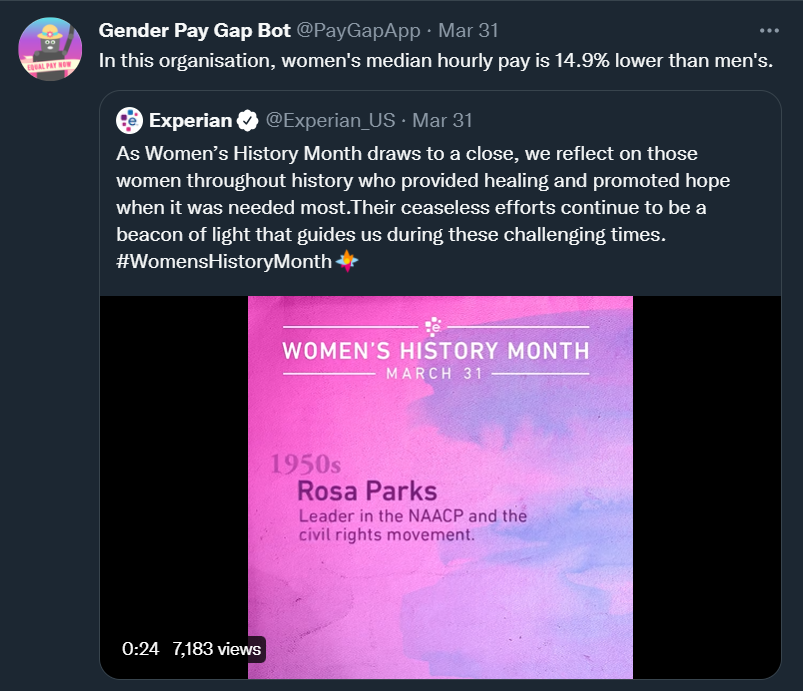 Grade this
Gender Pay Gap Bot
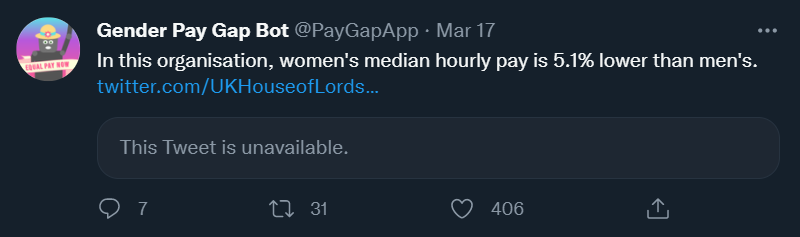 Final Project - Four components
BS 1 <- Visual: Grade original, Fix it, Grade “fixed”
BS 2 <- Use R: Use R to refute
BS 3 <- Public refutation
3 pieces total, 3 displays of learning with respect to BS - can be mapped onto each other flexibly
4th - the wrapper - summation of learning experience, portfolio assembly process, final self-assessment, and eportfolio/website “house”
BS 1
BS 2
BS 3
Homework
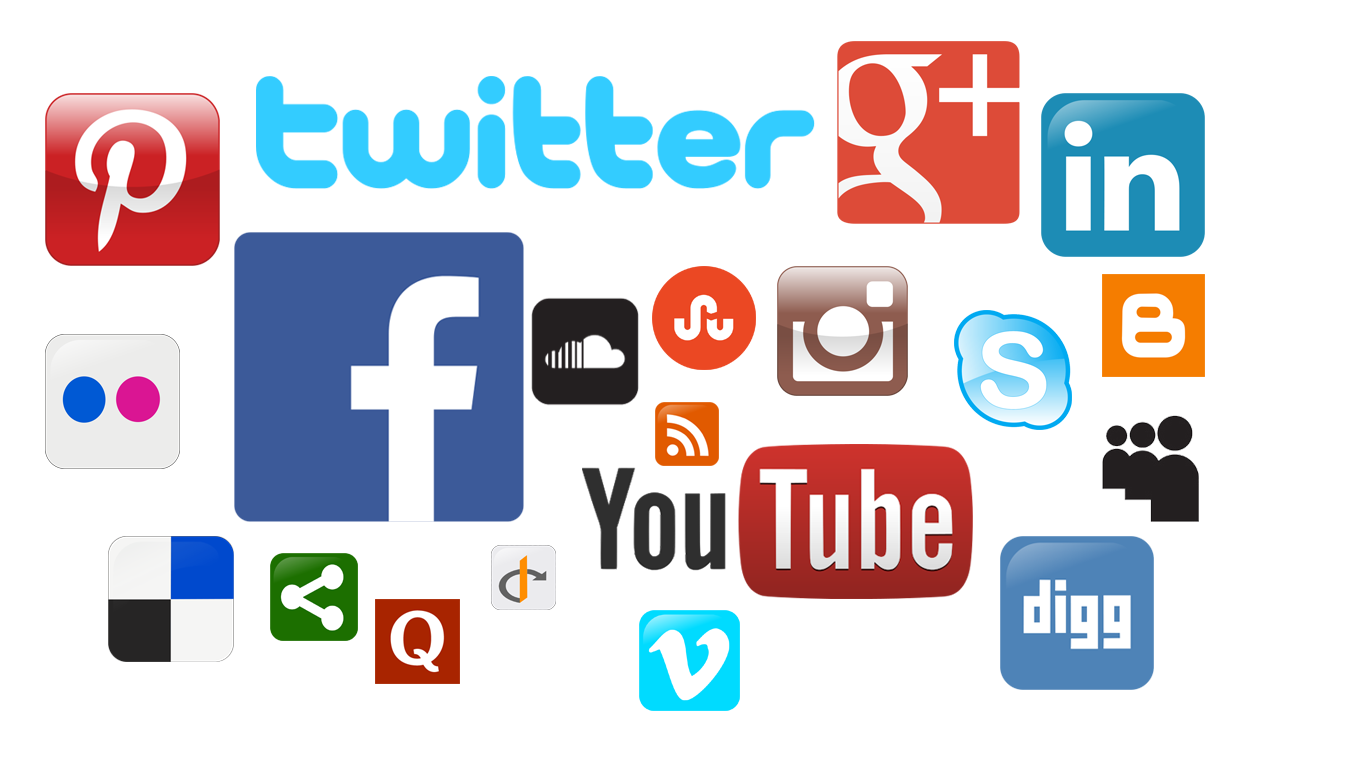 For Wednesday
Reading choice (see Lyceum - it is not on Perusall)
Bring your last piece of Bullshit to next class to publicly refute
Announcements
Final Exam time - Auburn library event
Optional - looking for volunteers to present on Zoom virtually. 
You must have your refutation done by Wednesday Dec 6 - email me to express your interest and share your refutation.
Register here to attend (even if not presenting and just supporting):
https://www.auburnpubliclibrary.org/event/calling-bull-building-agency-refute-information
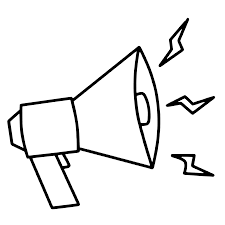 DATA VIZ - Worries
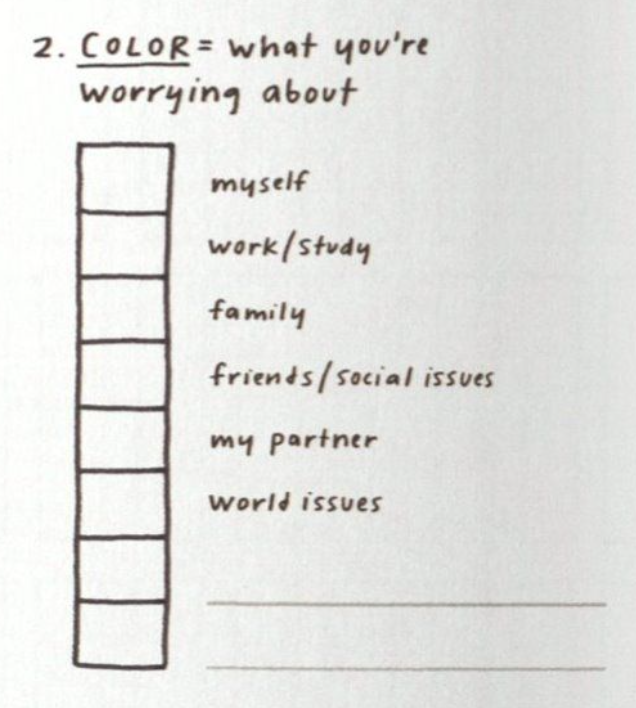 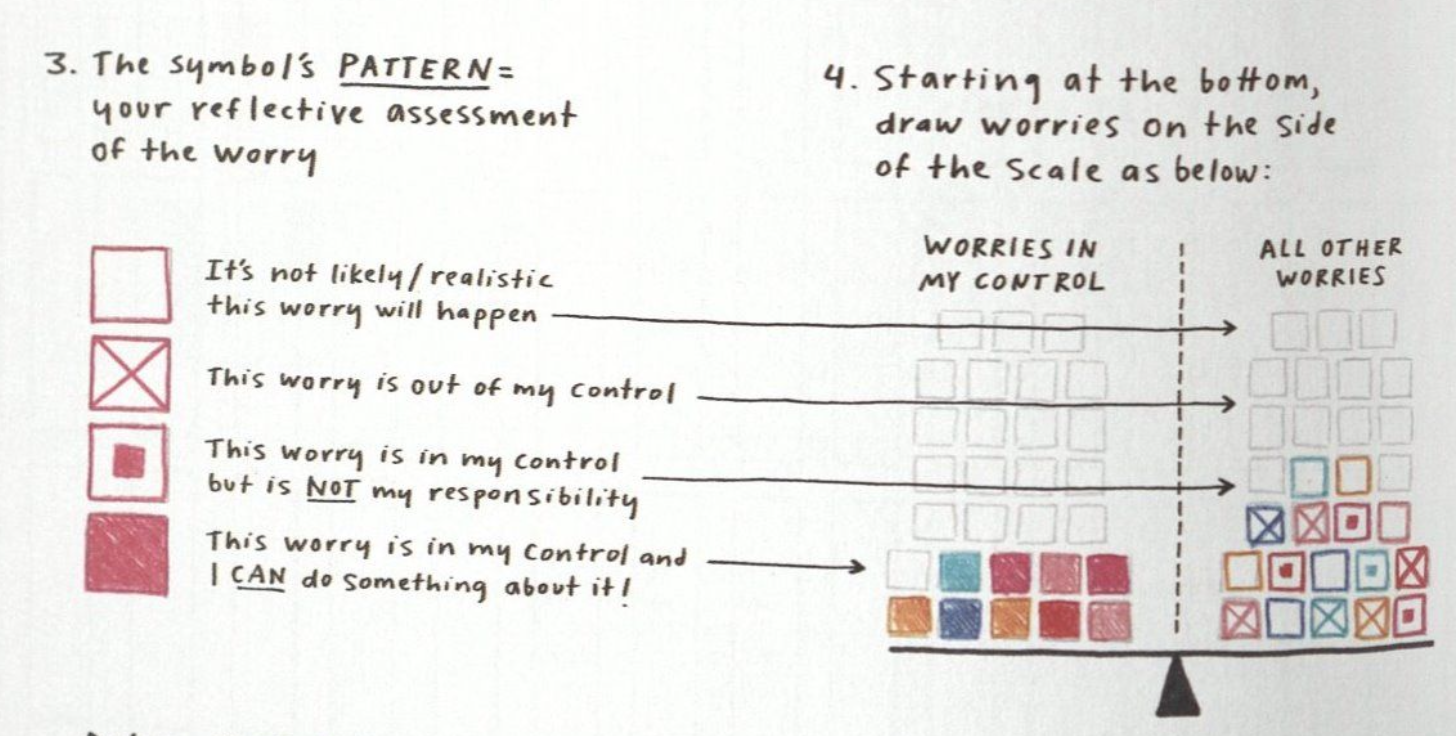 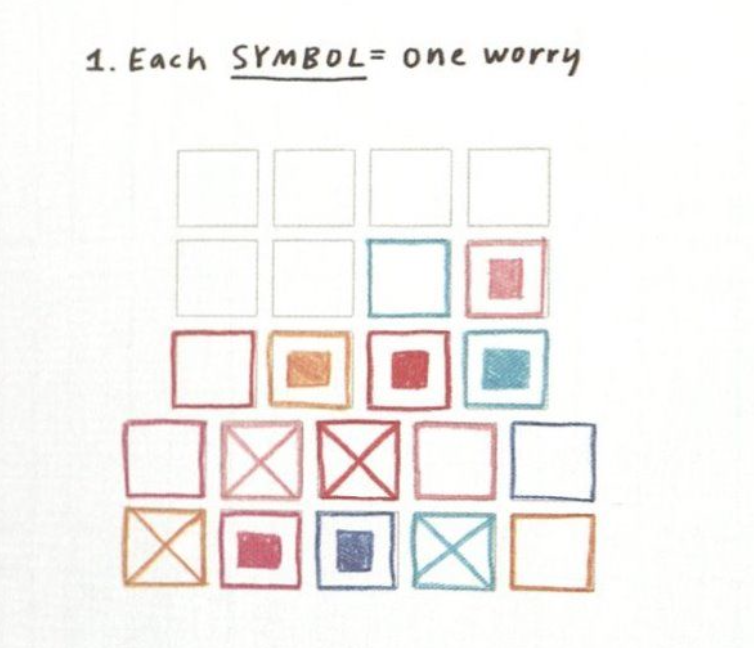 Be in the moment - get out paper and pencil!!  Work until class starts.
[Speaker Notes: CB F23 Wk 12 W]
Breakout Groups - Data Viz
Add some notes now that you are done.
Then share
[Speaker Notes: CB F23 Wk 9 W PHacking slide 7]
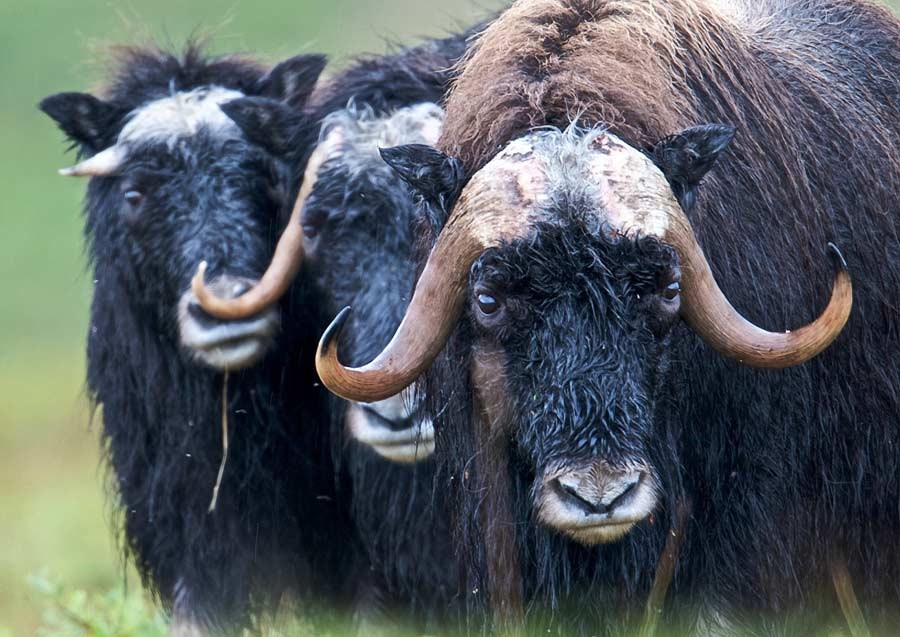 Calling Bull (with R)
Week 12-Refutation in the Wild
DCS 105, Bates College, Diaz Eaton
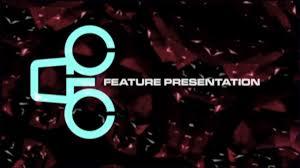 The plan
Class
Drawing data viz byte!
Real stories of calling BS in the wild
Refutation rubric practice
BS #3 peer review

Homework
Short DataCamp tutorial
For Monday: Readings
Continue final project
Reflections
Liked the birthday exercise
Felt really accomplished after finishing DataCamp
Felt really accomplished after finishing Gender Gap Mid-term project
Liked seeing other visualizations and project ideas from groups
Liked Jamboard activities
A group that had a really good discussion on the academic bullshit readings
Breakout Groups - BS in the wild
Group A - Physics
Group B - Psychology
Group C - Math
Questions:  Answer the 5 W’s of the BS. How was the calling BS done? Was it actually BS? How did people respond to the calling out of BS? 
In the Jamboard answer: Was the calling BS effective? Why or why not?
[Speaker Notes: CB F23 Wk 9 W PHacking slide 7]
BS debunking
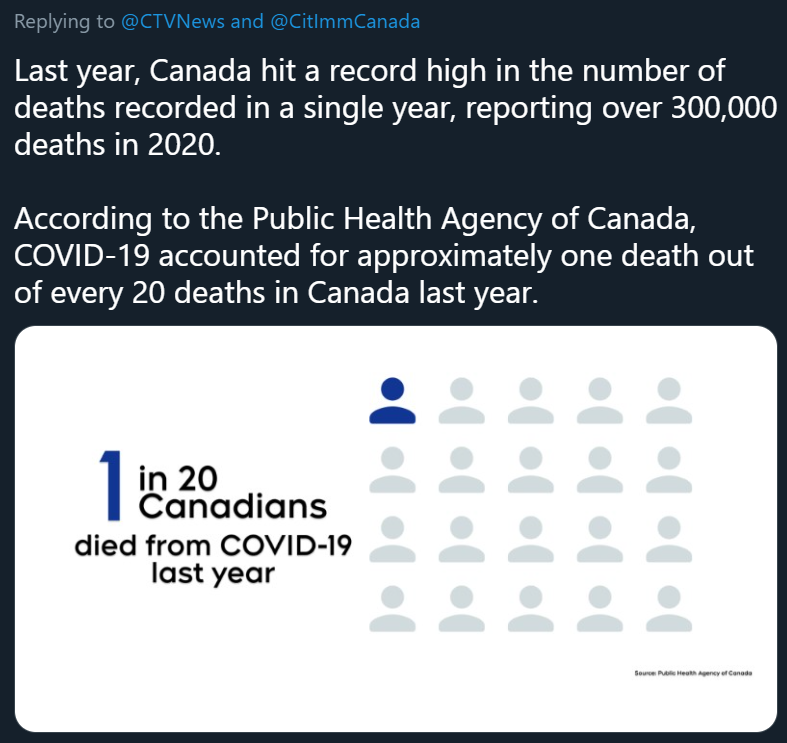 Using the tools you have learned
Is this bullshit?
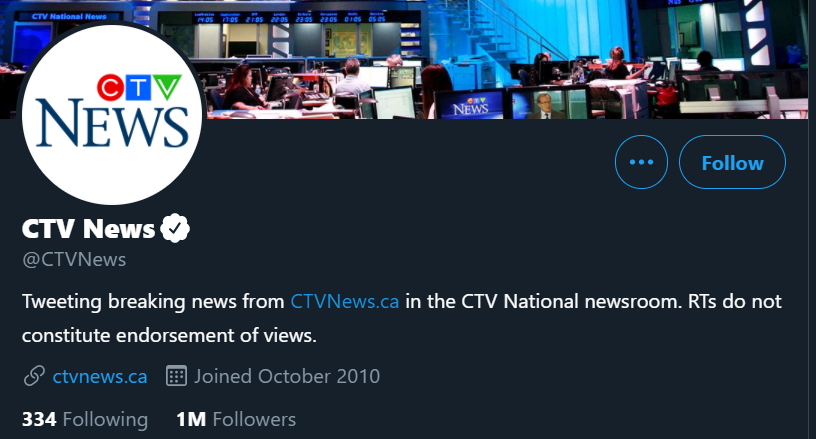 Breakout Groups - Using what you know for now
With the skills you have so far - 
How would you publicly refute?
How would you talk to your family?
(Audience matters)
Rubric
Source: @CallingBull
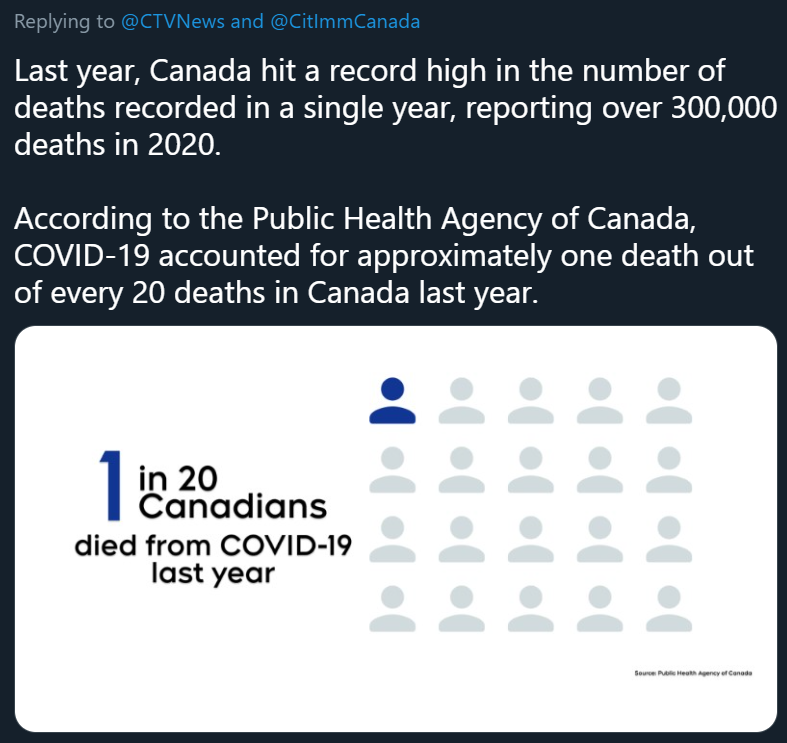 [Speaker Notes: CB F23 Wk 9 W PHacking slide 7]
Breakout Groups - Now Grade
Use your rubric
Rubrics
To grade how well you did.  How did you stack up? What could you improve?
[Speaker Notes: CB F23 Wk 9 W PHacking slide 7]
Breakout Groups - Share Final Project BS#3 public Refutation
Share your third piece of BS you propose to use. 
This is likely your public refutation piece
However, if you are using BS #1 or #2 to also do a public refutation, this can be any 3rd piece of BS you would like to investigate.
Get feedback!
If you have additional time, you can work on your refutations.
[Speaker Notes: CB F23 Wk 9 W PHacking slide 7]
Final project clarifications/Q&A
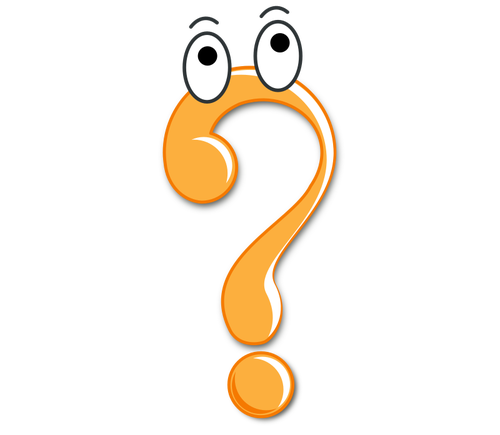 Homework and Resources
Upcoming for Monday
Goalpost - finish BS refutations, or at least make significant progress
Data Camp Data Literacy
Perusall readings on Lyceum (no videos)

Support
Today 11 SASC, 2:40 - 3:30 Office PGill G19
Wednesday & Thursday 7-9 CAT
Friday in-class CAT support
Sunday TA support
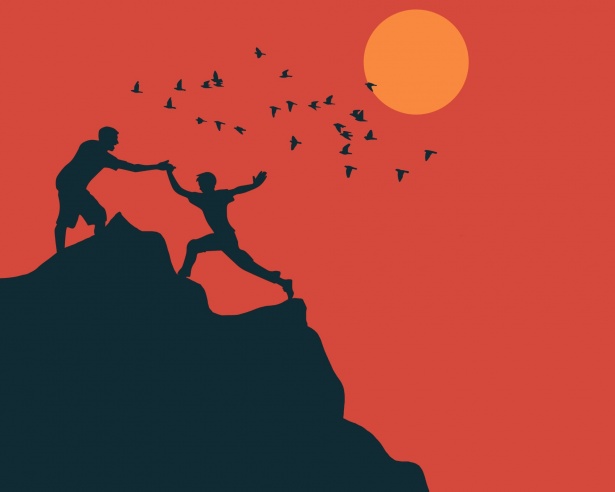 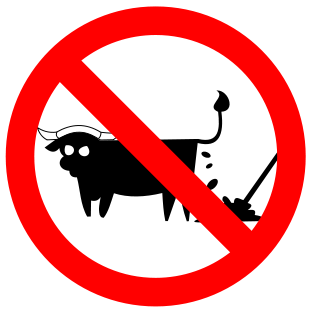 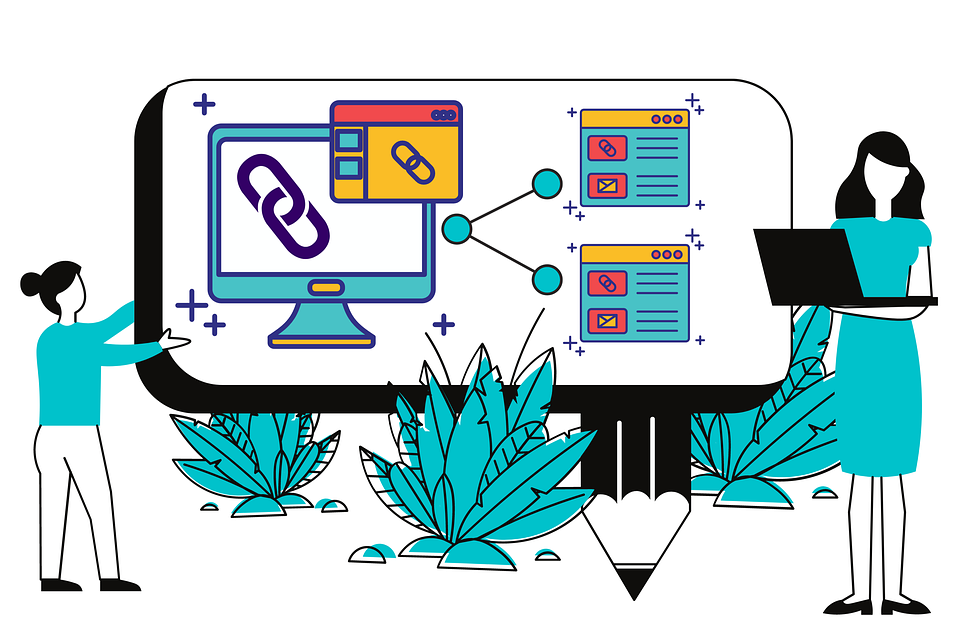 Calling Bull (with R)
Week 13 -Putting it all together
DCS 105, Bates College, Diaz Eaton
The Plan
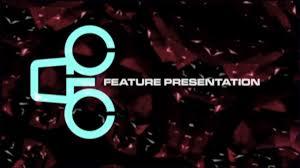 Class
FoTD
Final synthesis
Putting into an ePortfolio 

Homework
Bring draft of website to class tomorrow

Questions? Office hours at 2:40 - 3:30 PGill G19
Quick check-in
Check in with your neighbor - how is it going? Good break? Any challenges in the class - ?
Breakout Groups - Readings on the threat of BS and misinformation
Questions to consider
What were the positive ways Twitter and other social media were used in the pandemic? What about the negative ways?
What is the impact of sharing misinformation?
What about public health misinformation in particular?
[Speaker Notes: CB F23 Wk 9 W PHacking slide 7]
Breakout Groups
How does education fit into combating the negative effects of sharing BS/misinformation?
K-12+ education
Public health education (officials, government)
This class as education
Public refutation as education (digital citizenship)
[Speaker Notes: CB F23 Wk 9 W PHacking slide 7]
Putting together your ePortfolio: Story
What technology will you use for your ePortfolio?
What story/stories are you telling - 1 story with three parts or 3 different stories? 
How will you set up your ePortfolio? 
Will you use different pages (Google Sites)? 
All on one page (Google Sites or Adobe Spark)?
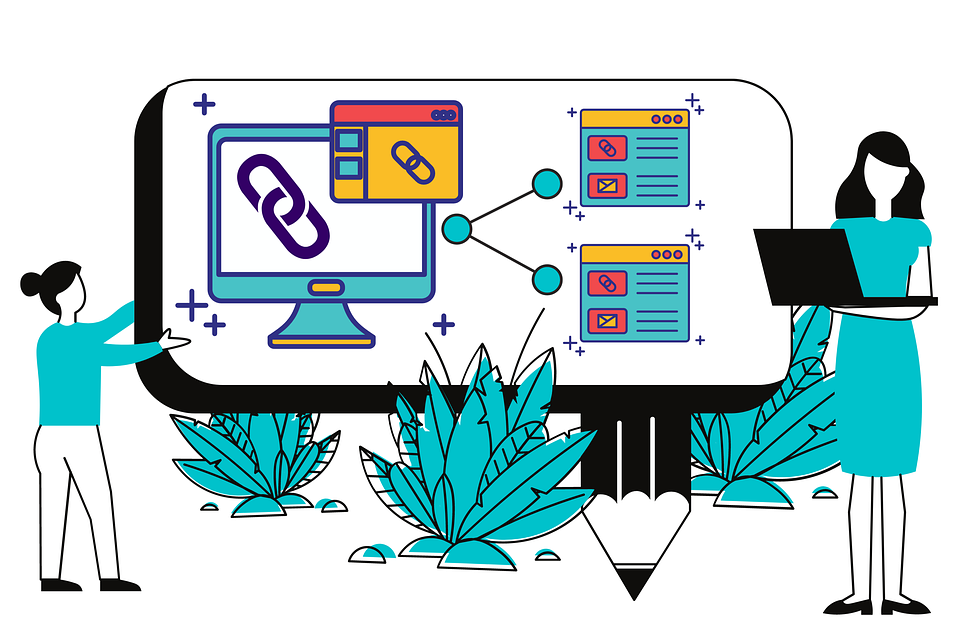 Putting together your ePortfolio: Considerations
Consider visual appeal
How will you present information so that your work is reproducible? 
Google drive shared with R files? 
Supplementary files page on your website? 
Something else? 
Privacy and Permissions
Website
Final semester reflection? 
Everything should be shared at minimum with me and Ben van Paassen
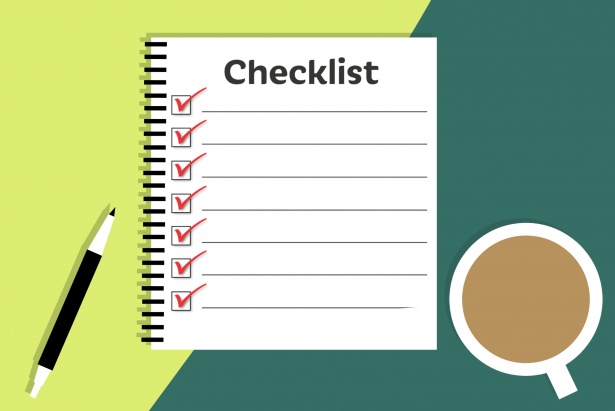 Homework
For Wednesday
Start working on plugging in your BS information
Bring a draft with as much as you can for Wednesday’s class
Will reserve for peer review and additional work
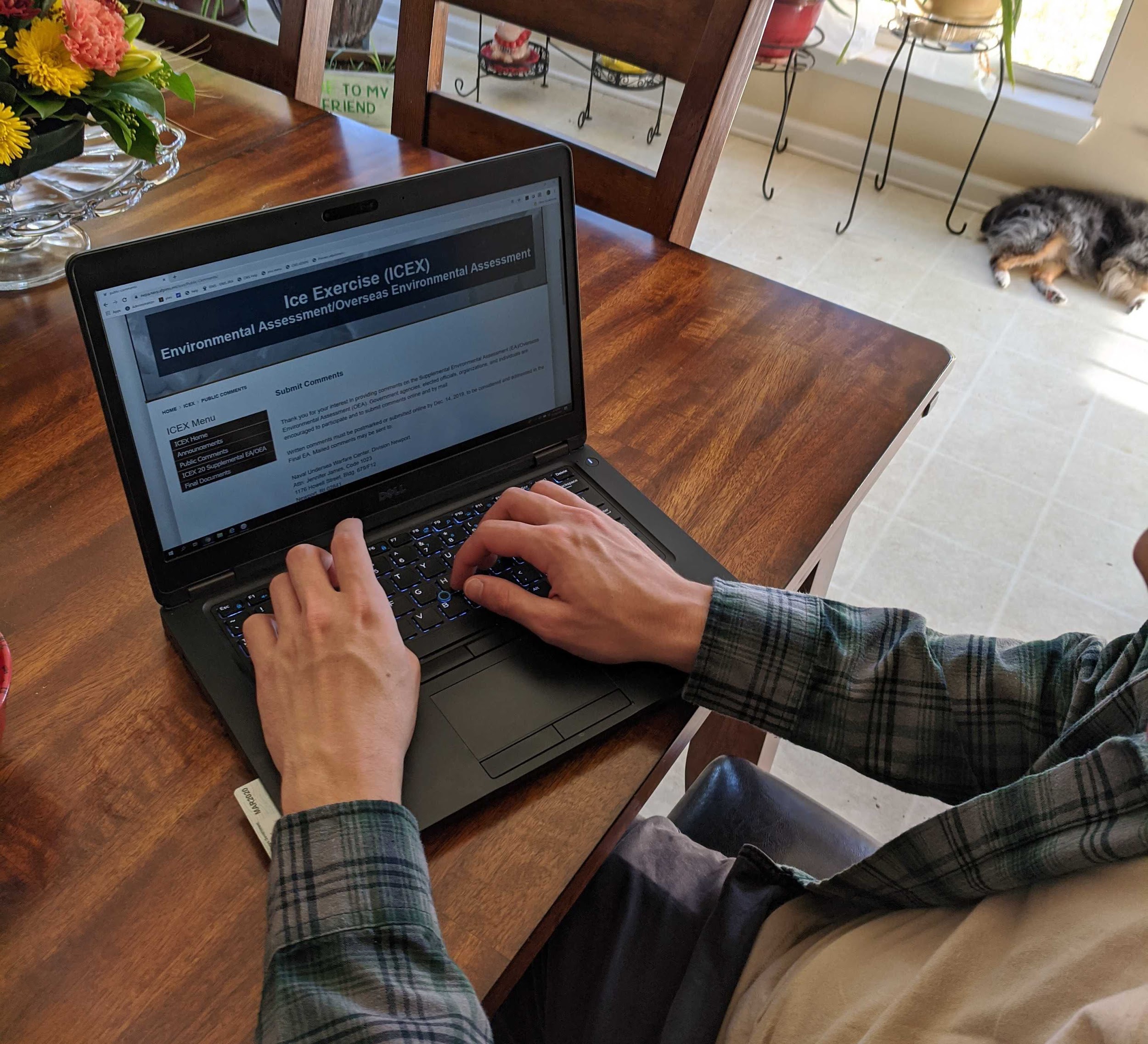 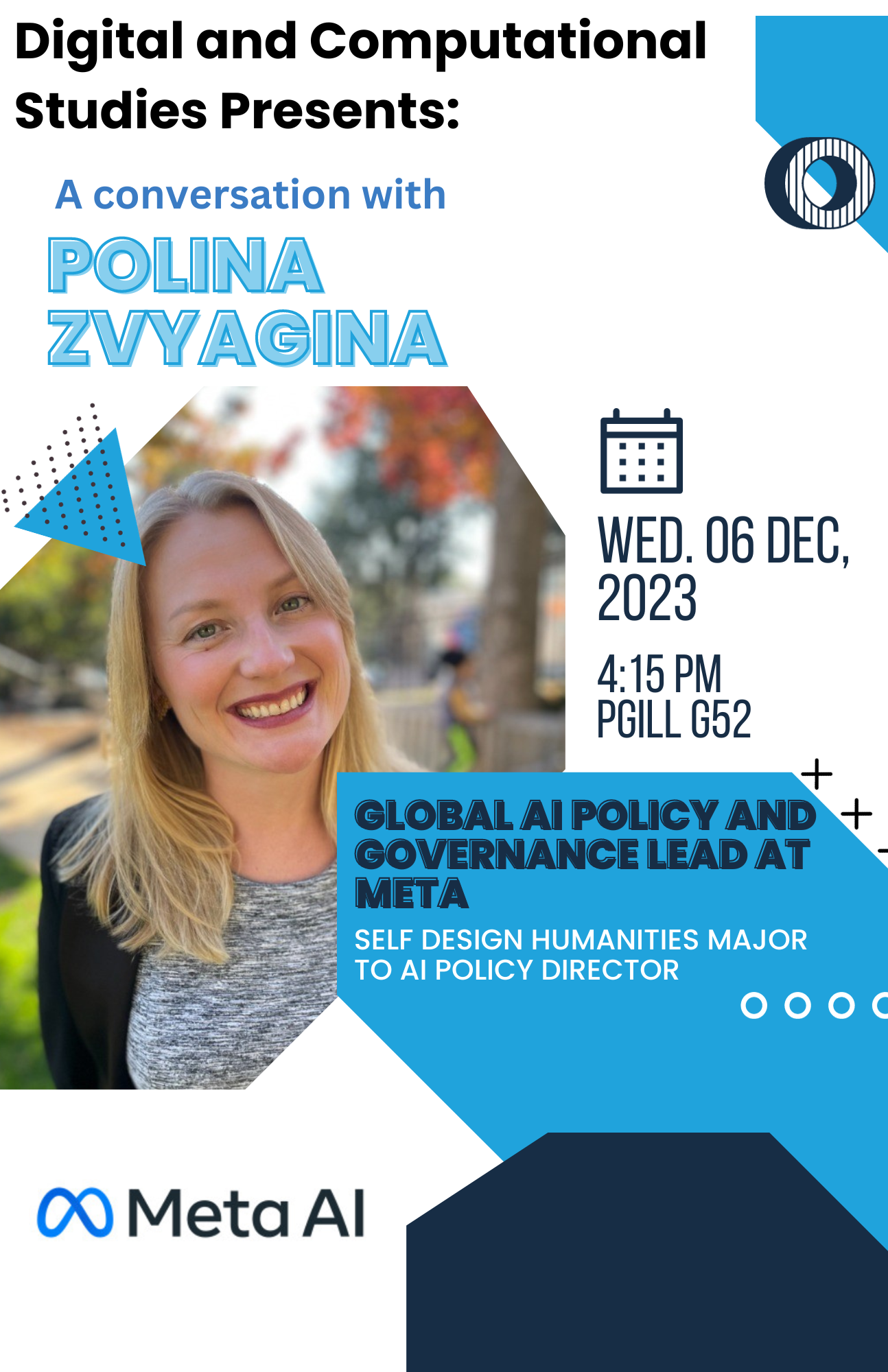 Announcements
Speaker from Meta coming 4:15 PM Wednesday, Dec 6 - Keck PGill
Final Exam time - Auburn library event
Optional - looking for volunteers to present on Zoom virtually. Please let me know next class.
You must have your refutation done by Wednesday Dec 6 - email me to express your interest and share your refutation.
Register here to attend (even if not presenting and just supporting):
Event Information Link
DATA VIZ - Final Portfolio Exercise
Draw your ePortfolio!
Sketch your website plan - what does the front page look like? Where will you have pictures? etc.
[Speaker Notes: CB F23 Wk 12 W]
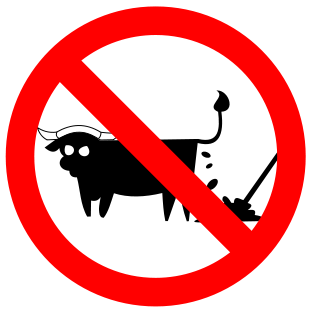 Calling Bull (with R)
Week 13 W - Feedback and Peer Review
DCS 105, Bates College, Diaz Eaton
The Plan
Class
Peer review discussion
ePortfolio peer review
Auburn library registration/interest
Resources

Homework
Submit peer review by the end of class
Submit ePortfolio Tuesday
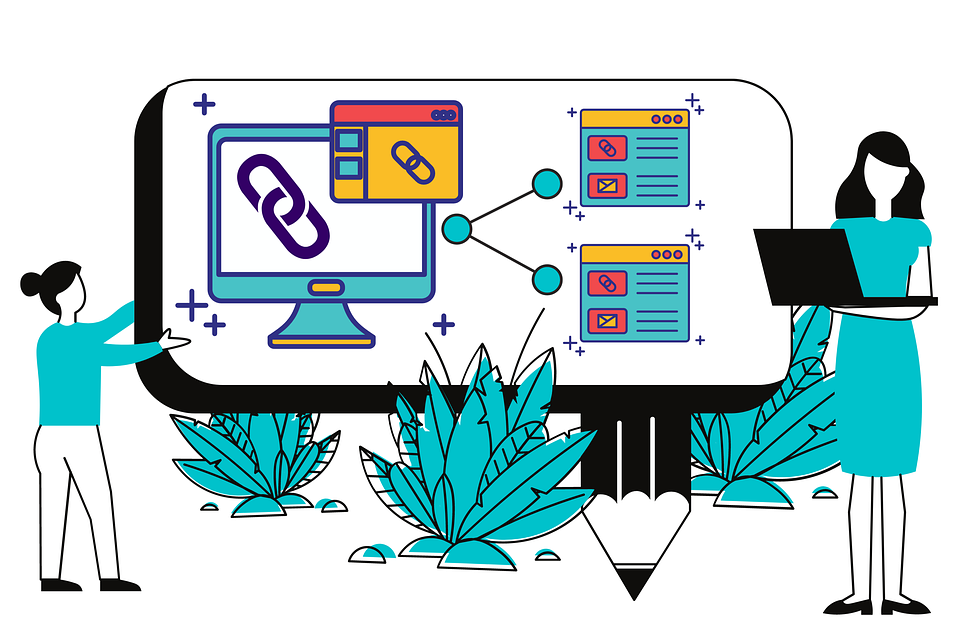 DATA VIZ - Final Portfolio
Take turns sharing and providing feedback & fill out Google Assignment as you go along

Share what you want out of the peer review
Share the link
Provide individual feedback
Discuss as a group
Reflect on changes
[Speaker Notes: CB F23 Wk 12 W]
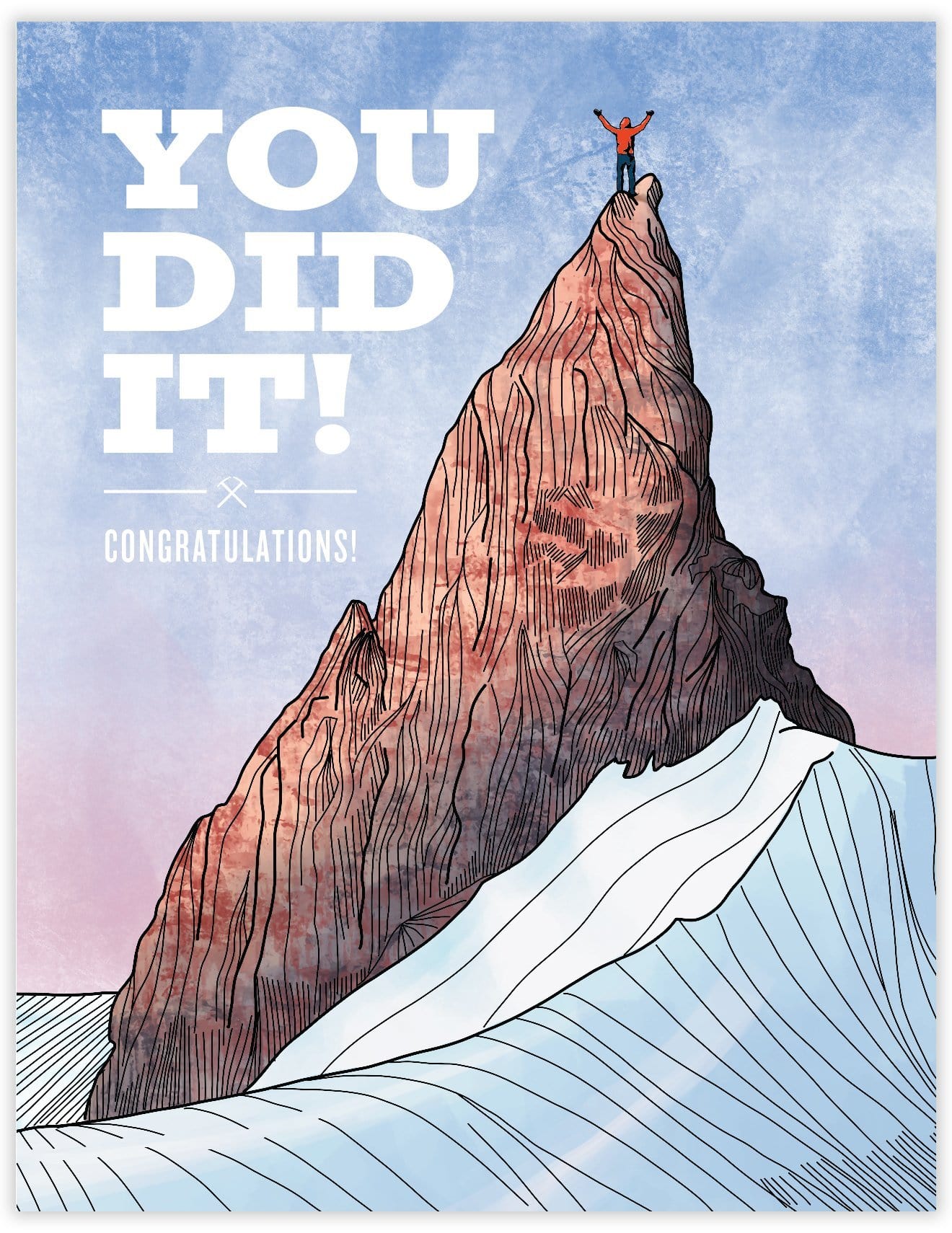 Great job! Thank you for a great semester!
HAVE A GREAT BREAK!